Минуты вдохновения
Творческая выставка 
выпускницы 1943 года 
Шутто Клары Иосифовны
Шутто Клара Иосифовна. 
Выпускница 1943 года.
С отличием окончила Чарышскую среднюю школу и поступила в Рубцовский машиностроительный техникум, который окончила в 1946 г. Работала 25 лет на Алтайском тракторном заводе им. М.И. Калинина в отделе Главного технолога, повышая квалификацию от техника-конструктора до конструктора первой категории. Награждена: медалью «За доблестный труд в Великой Отечественной войне 1941-1945 г.г.», медалью «За доблестный труд в ознаменовании 100-летия со дня рождения В.И. Ленина», значком «Ударник коммунистического труда», орденом «Знак Почёта», медалью «50 лет Победы», «60 лет Победы», медалью «Ветеран труда», грамотами, благодарностями. Занесена в «Книгу Почёта АТЗ». Пишет стихи. Выпустила несколько сборников. Проживает в г. Рубцовске.
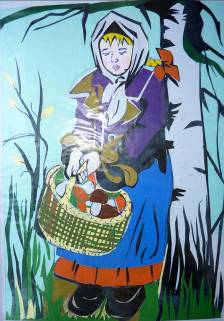 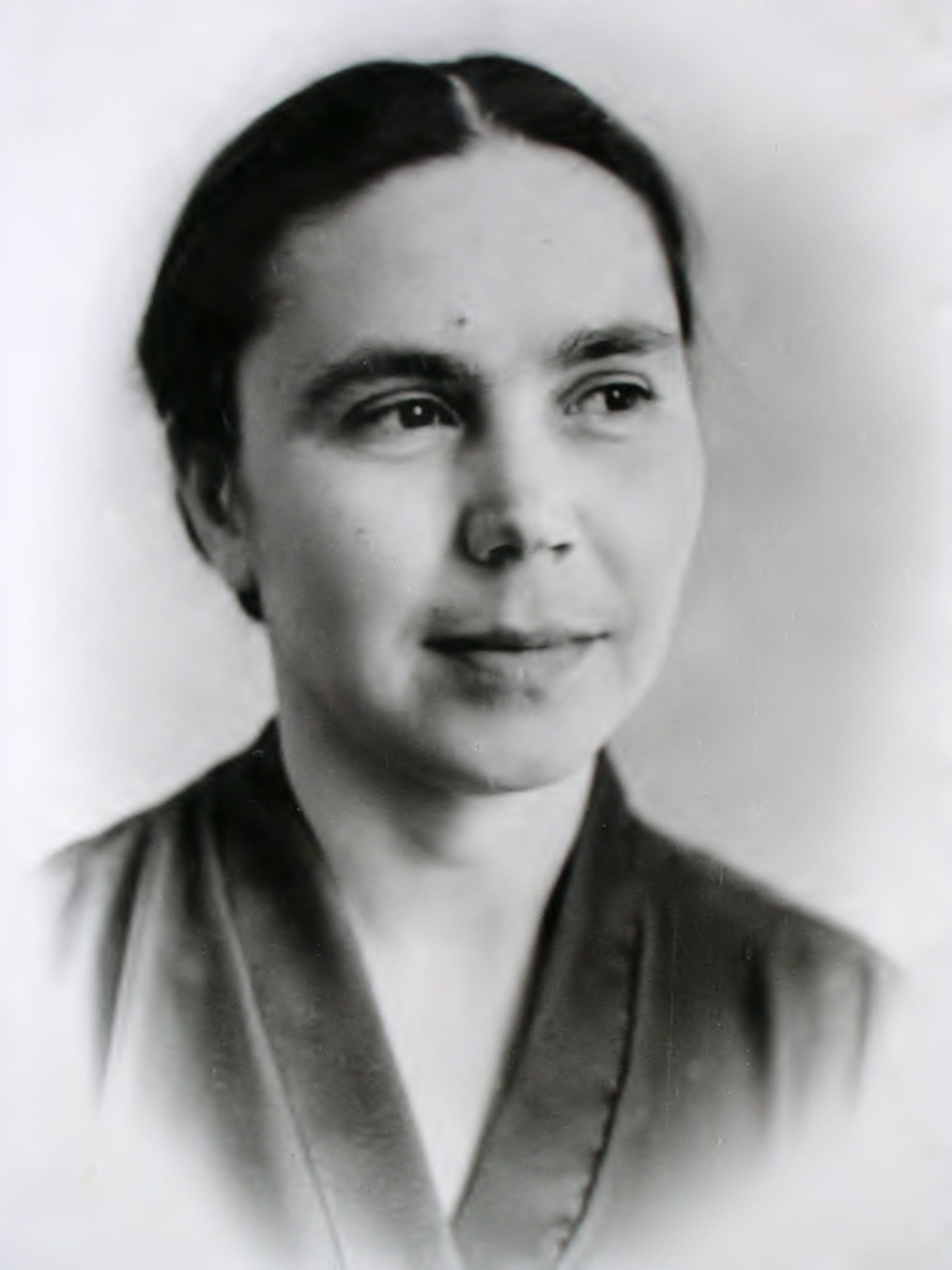 Сочиняю.
Птицей прошлое, улетая, 
Бросила мне перо,
Каждый раз его поднимая,
Вспоминаю, что в жизни ушло.
Новый день и месяцы тоже, 
Оставляют веху в пути.
Почему же так поздно и кто же, 
Помогает к Пегасу идти?
Почему рифмовать прозу стала,
Чувства и мысли свои?
Не могу забыть, что бывало,
Как прошли все годы мои.
По-прежнему прозу рифмую,
За лошадкой на крыльях бегу,
Рифму ловлю простую,
Пегаса догнать не могу.
 
                                        2006 г.
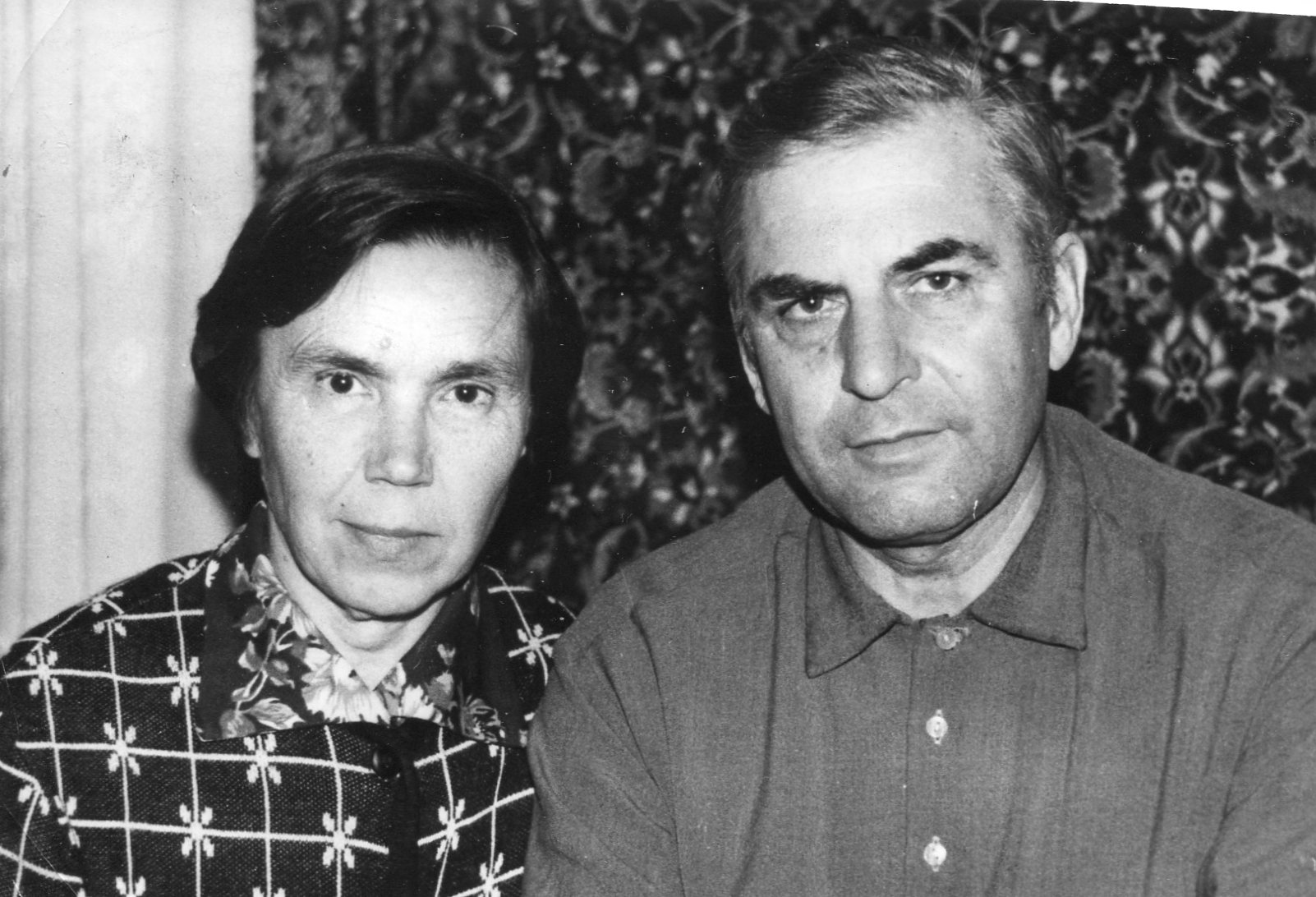 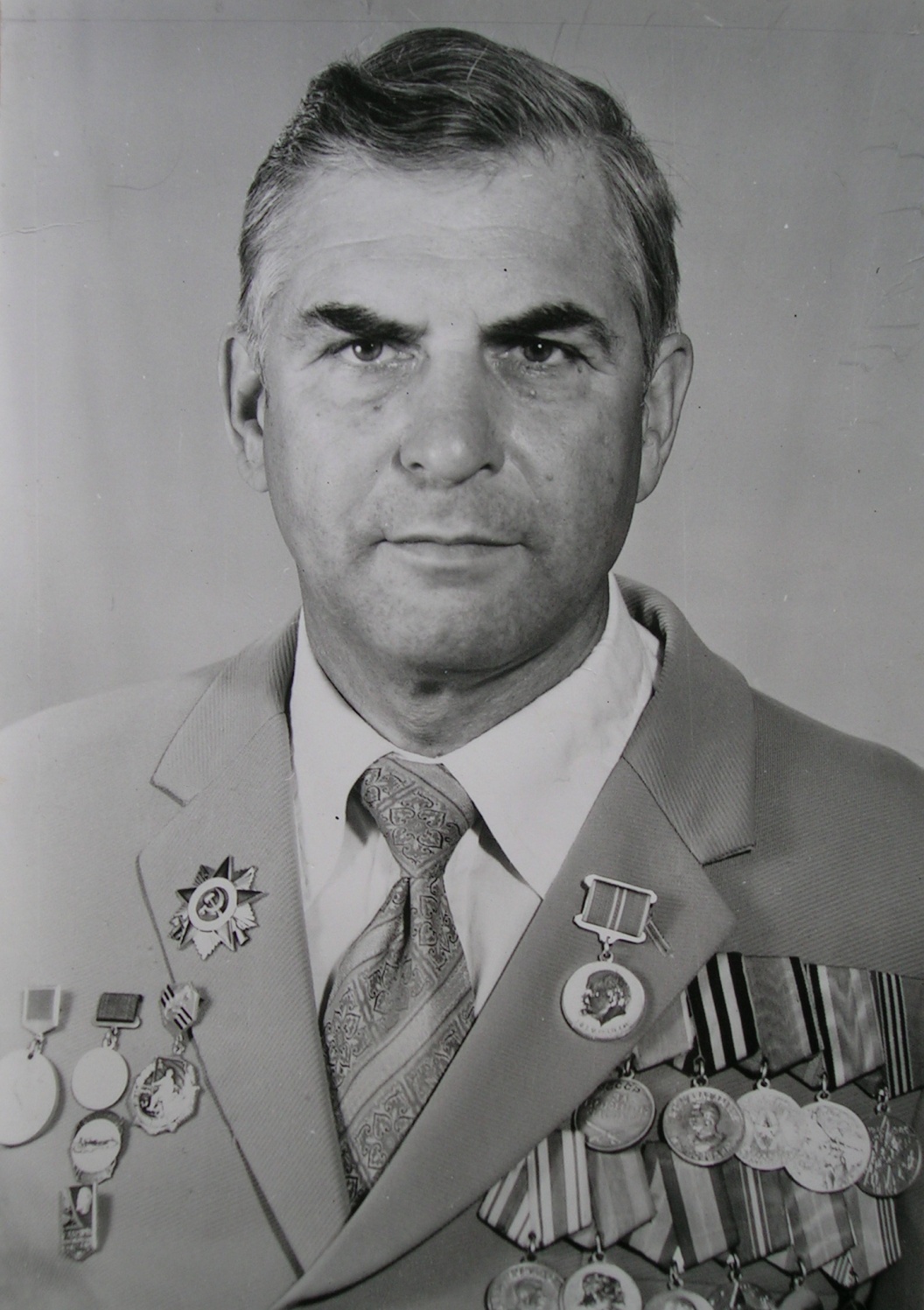 Октябрь Эрик Павлович.
Выпускник  1943 года.
Окончил Рубцовский машиностроительный техникум (РМТ). Работал на Рубцовском АТЗ в инструментальном цехе токарем, пиромитристом, конструктором и последнее время руководителем группы в ОРИНТИ. Трудовой стаж составил 35 лет. Председатель совета ветеранов. Победитель социалистического соревнования. Его портрет был помещен на Доску Почета. Участник ВОВ с Германией. Воевал в авиационных частях. Старший сержант, стрелок-радист. Награжден многими грамотами, благодарностями, орденом Отечественной войны I степени, медалями «За победу над Германией», «За победу над Японией», «Медалью Жукова», девятью юбилейными медалями, «Ветеран труда». Вырастили с Кларой Иосифовной прекрасных дочь и сына. Был инициатором встреч одноклассников. Умер 02.12.2000 г.
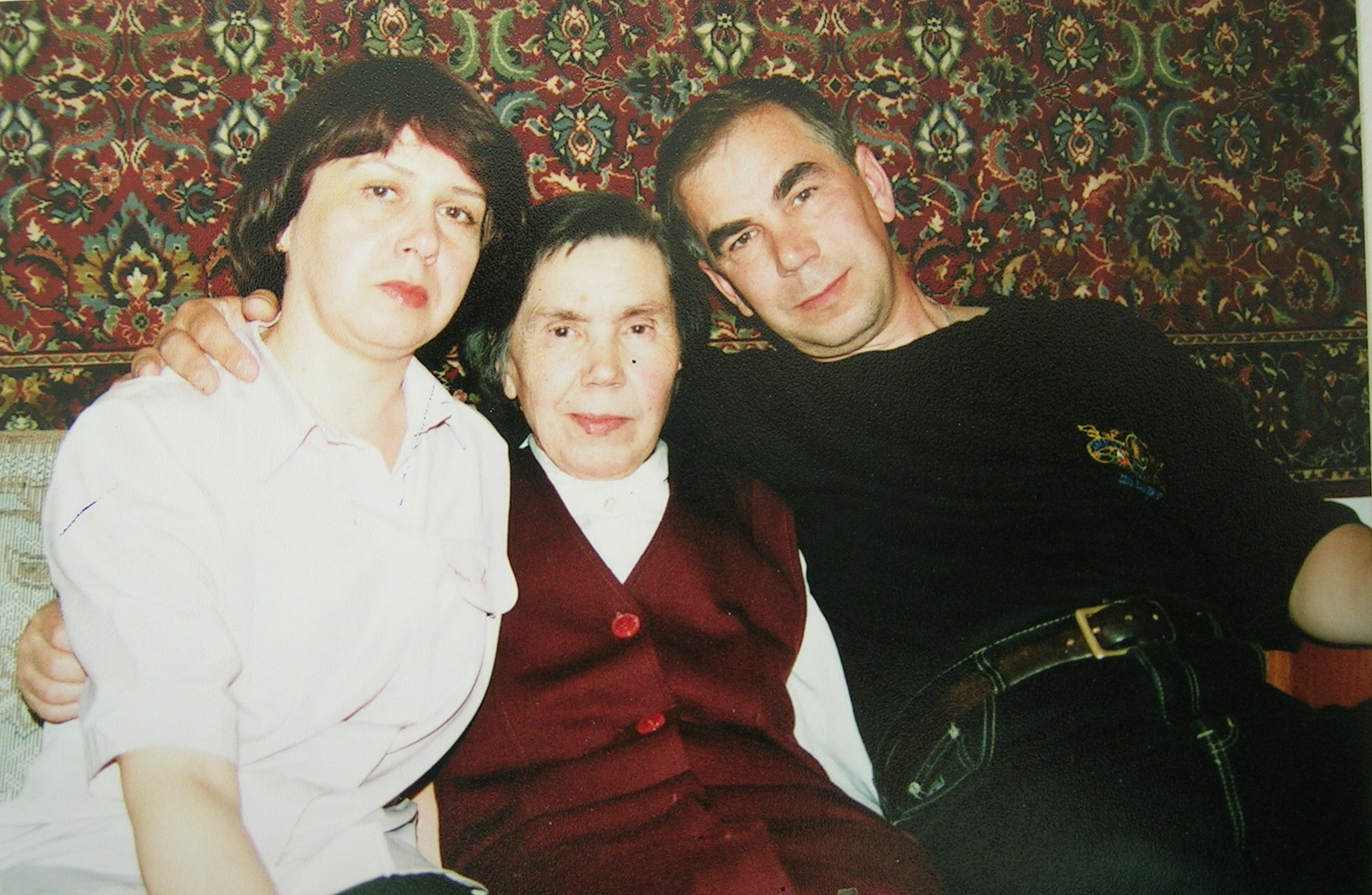 Клара Иосифовна с детьми Натальей и Валерием.
Клара Иосифовна с сыном Валерием. Известного художника Валерия Октября поздравил с юбилеем Губернатор Алтайского края 1.04.2012 года. Мастеру живописи, члену Союза художников России исполнилось 60 лет. 
«Истинный знаток истории изобразительного искусства, Вы создали полотна, увидеть которые стремятся сотни людей. Индивидуальное восприятие неповторимой природы Алтая насыщает Ваши картины космическим звучанием… Поэтому Ваши творения живут в залах картинных галерей и музеев, в частных коллекциях ценителей искусства в России и за рубежом», - отметил Александр Карлин в поздравительной телеграмме. «Новых Вам туристических маршрутов и неожиданных тем!».
Официальный сайт Алтайского края
E – mail: info@altairegion 22.ru
А мы приглашаем Валерия Эриковича посетить Чарышский район и написать картину с наших гор, реки.
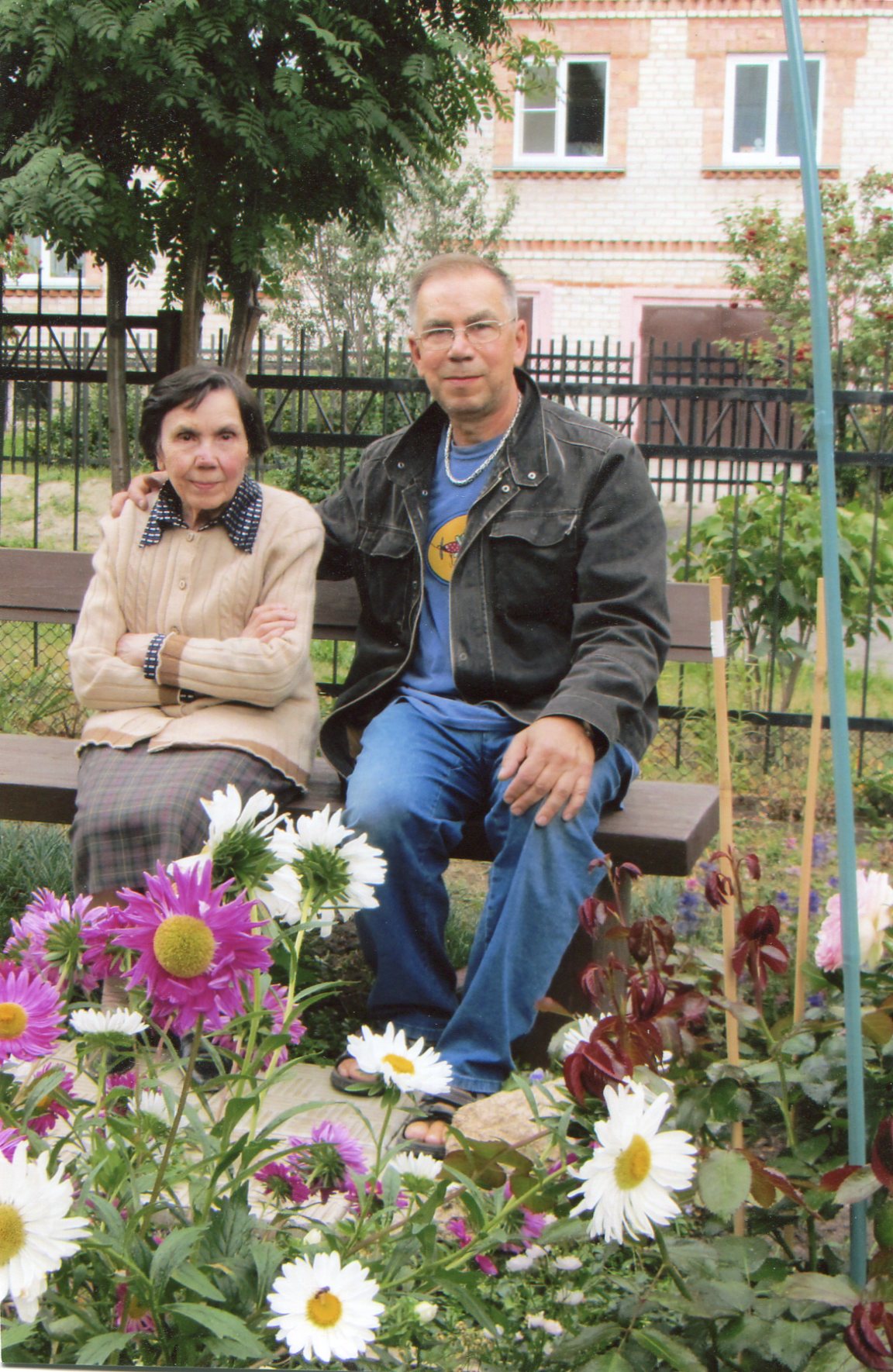 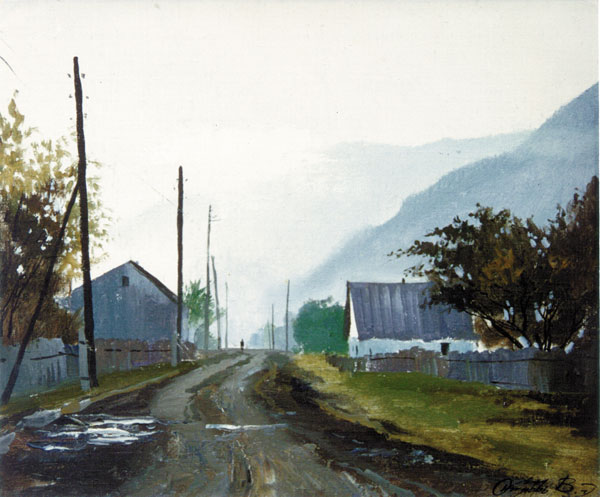 Одна из работ художника.
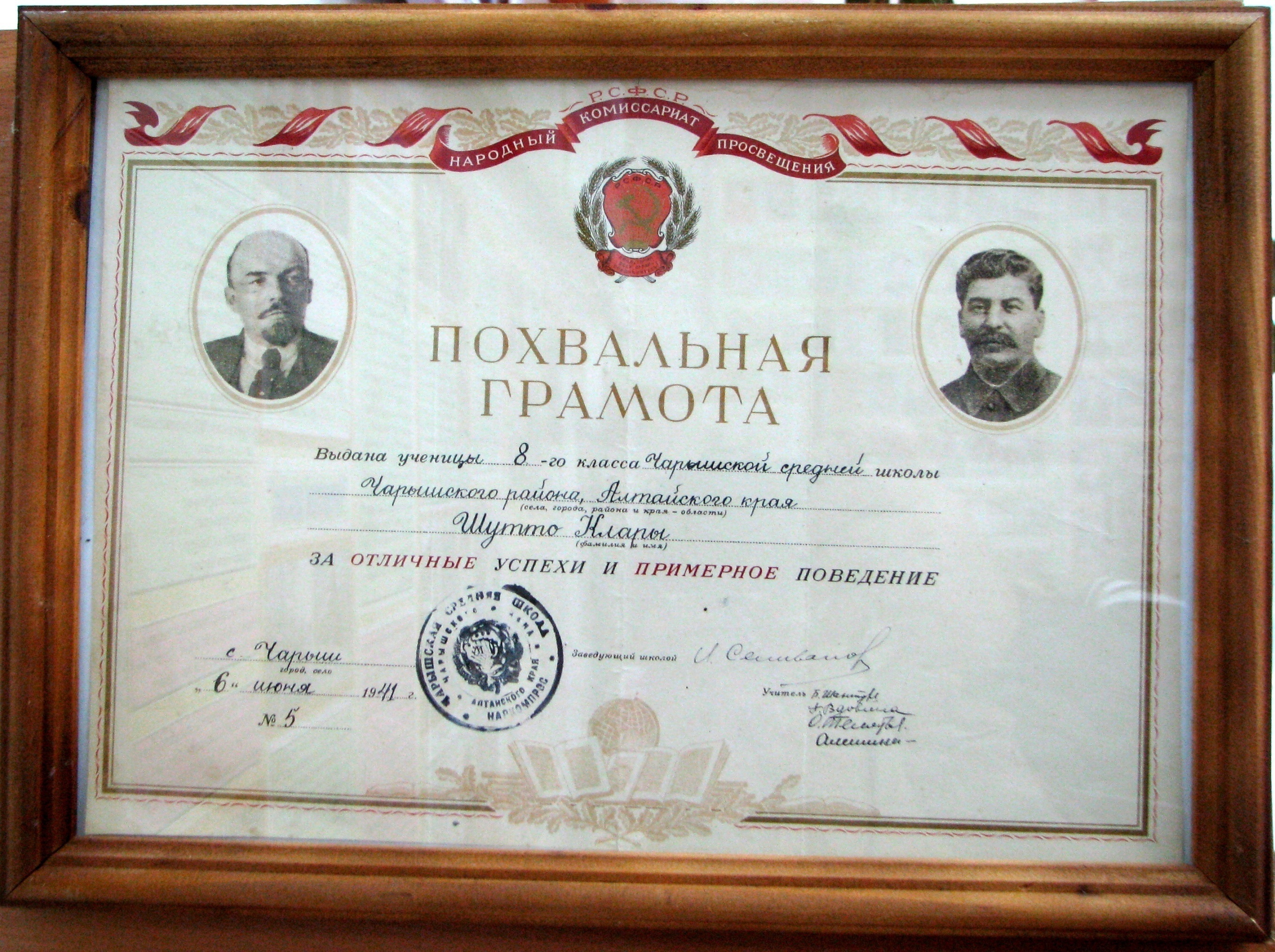 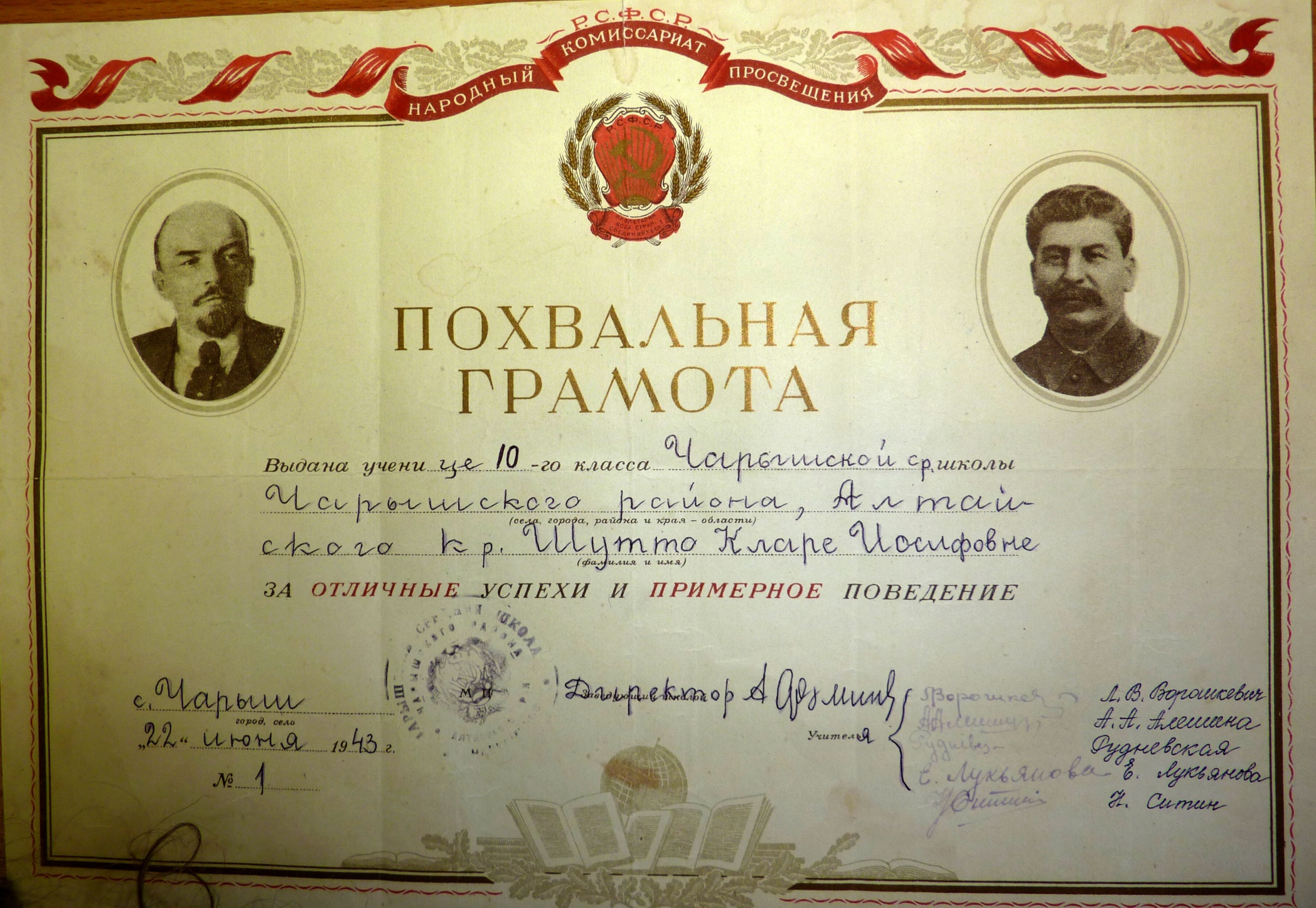 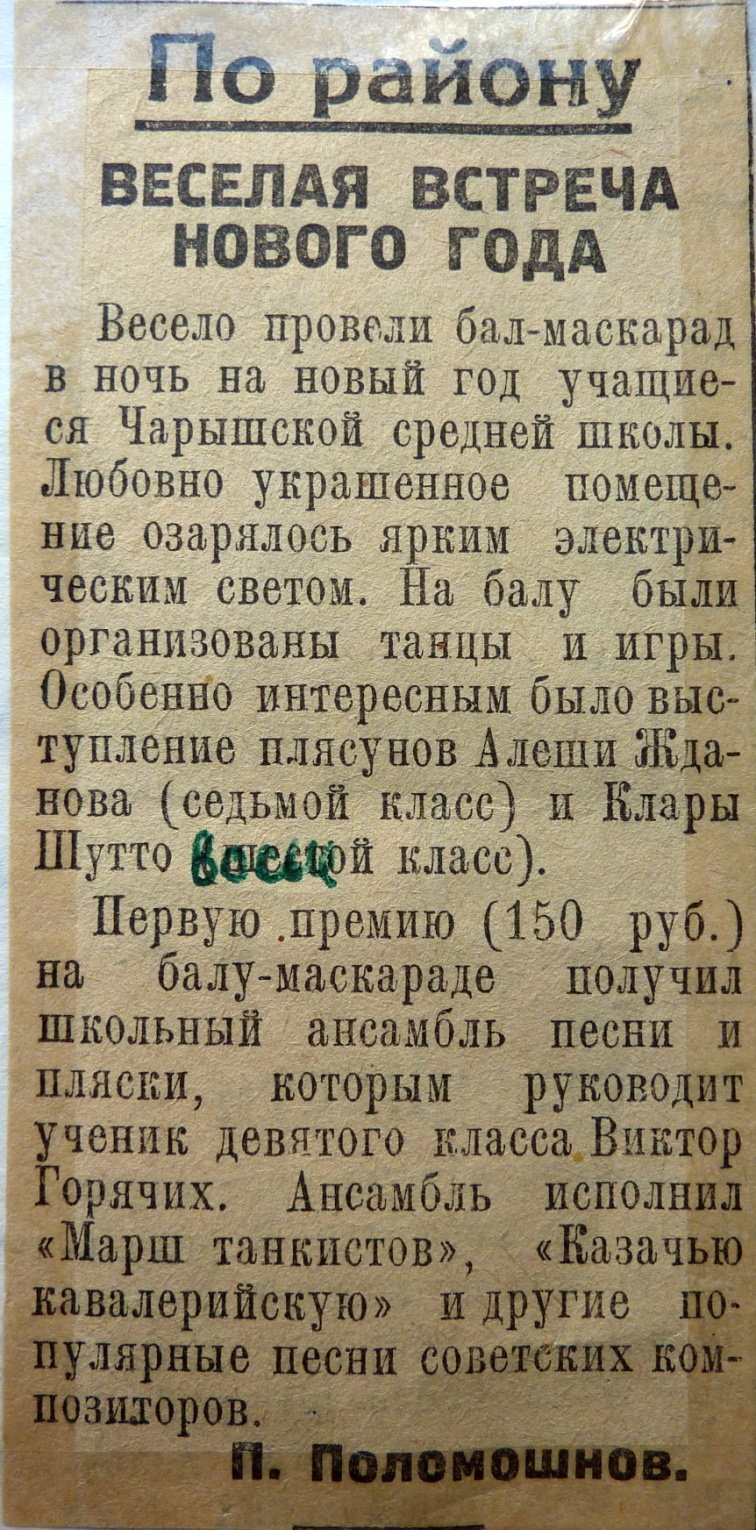 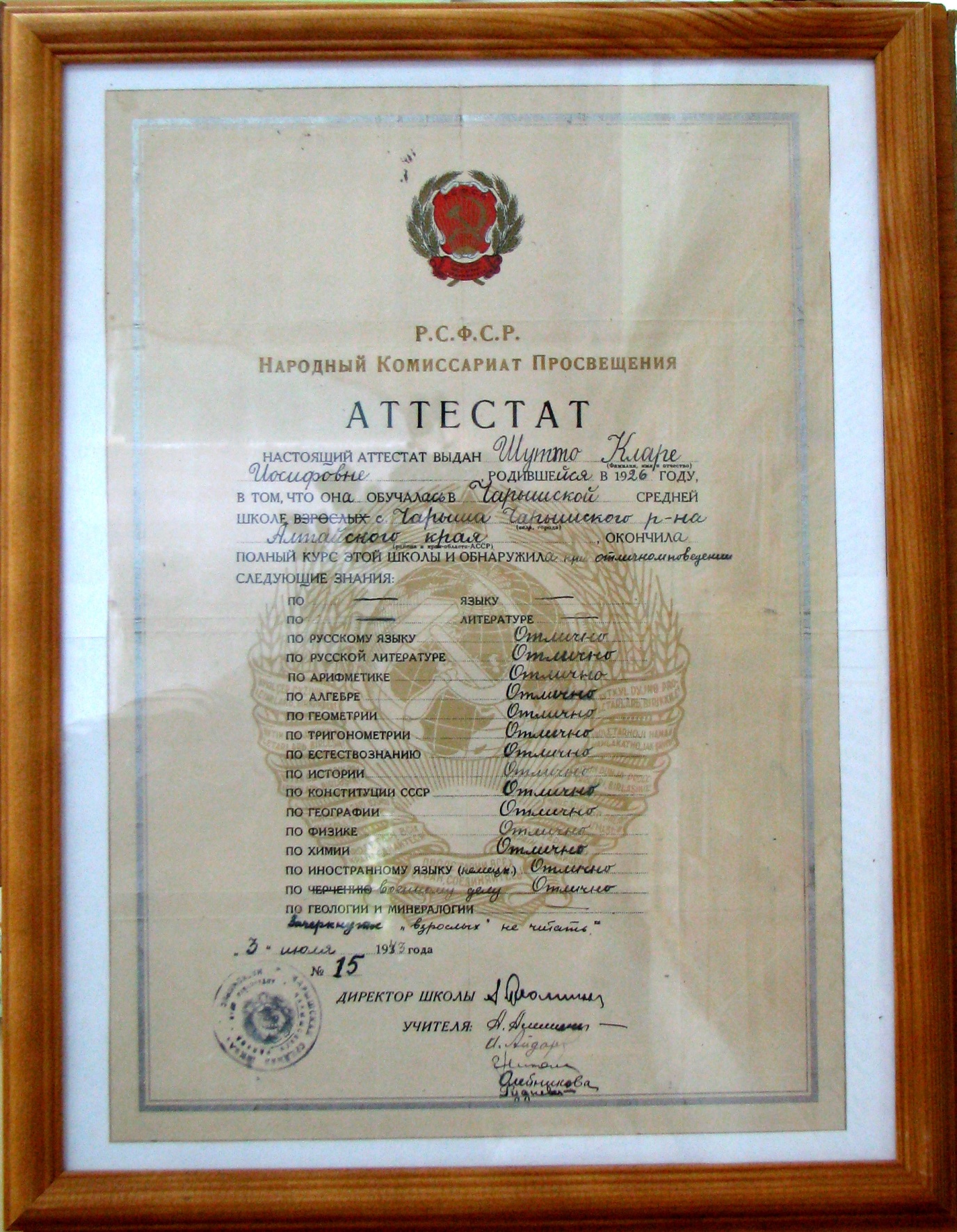 1941 год.
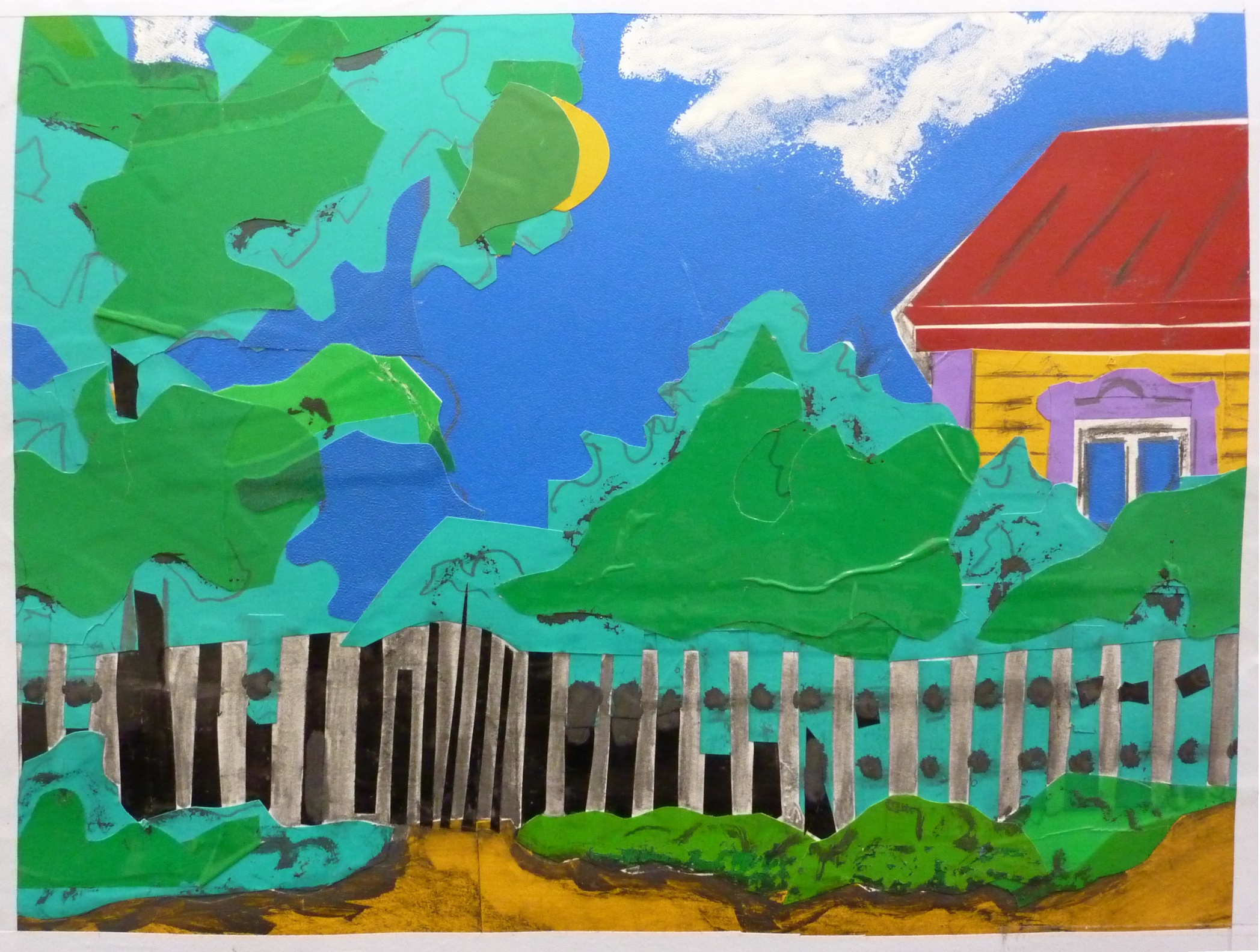 Лунная ночь
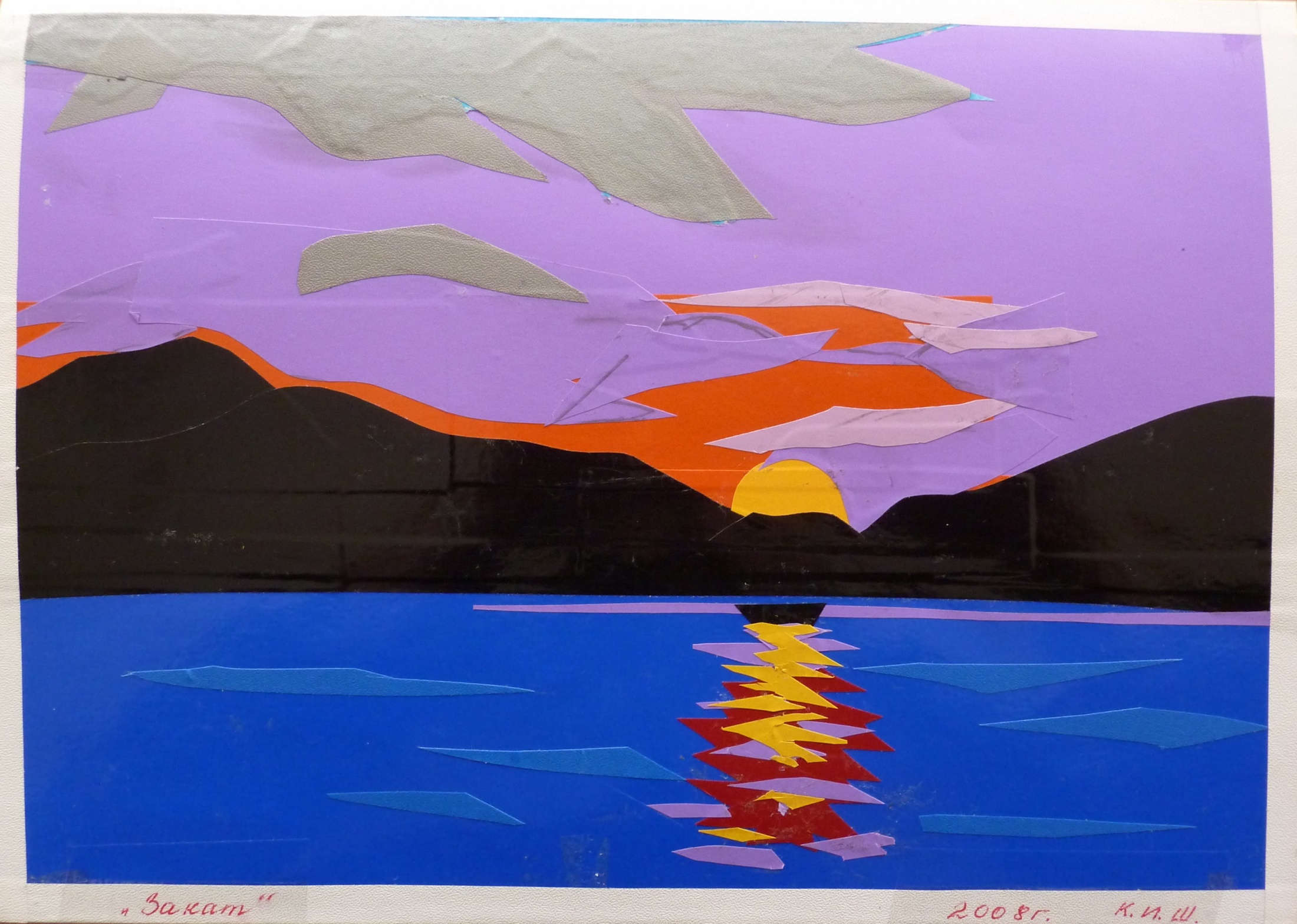 Закат
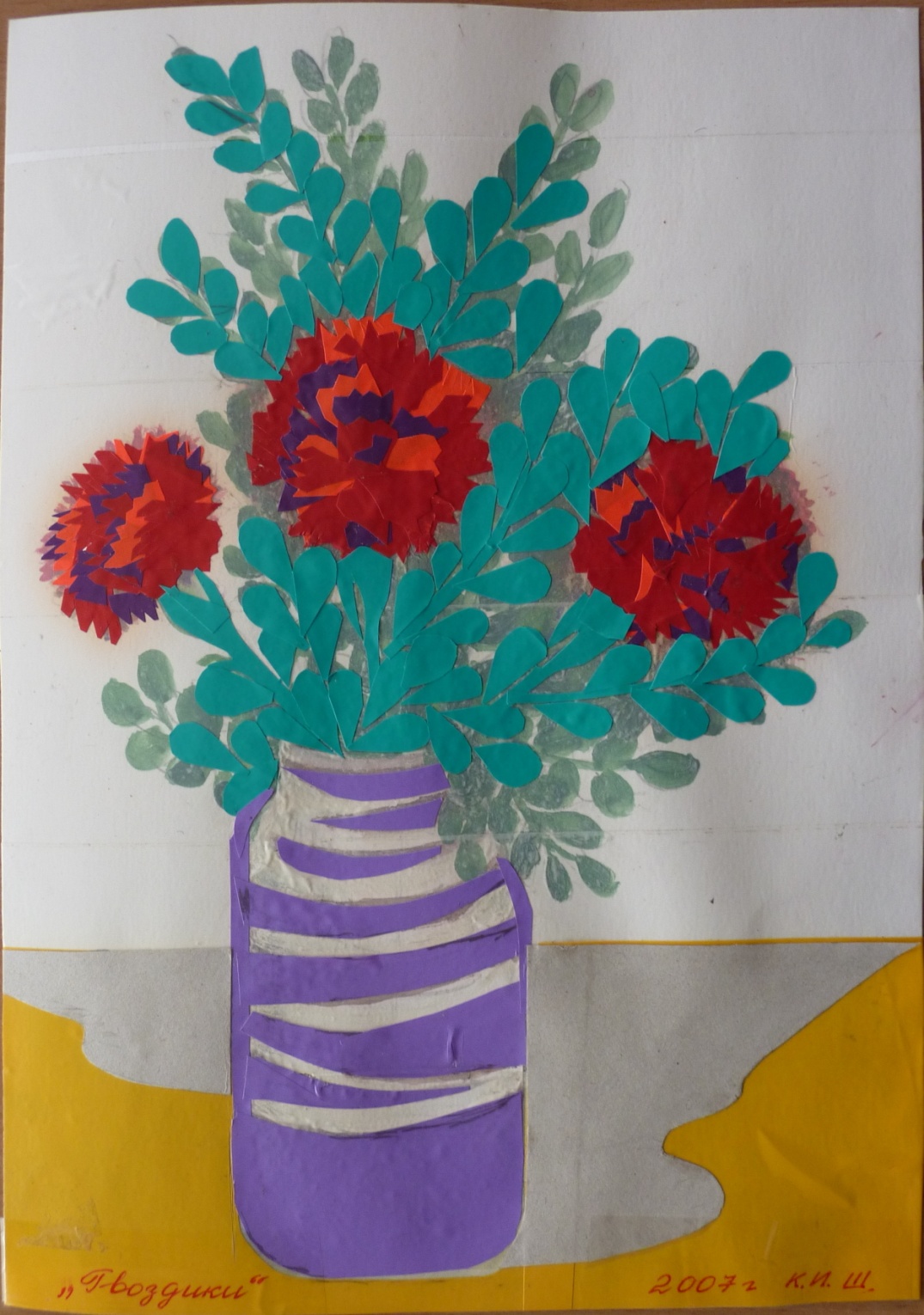 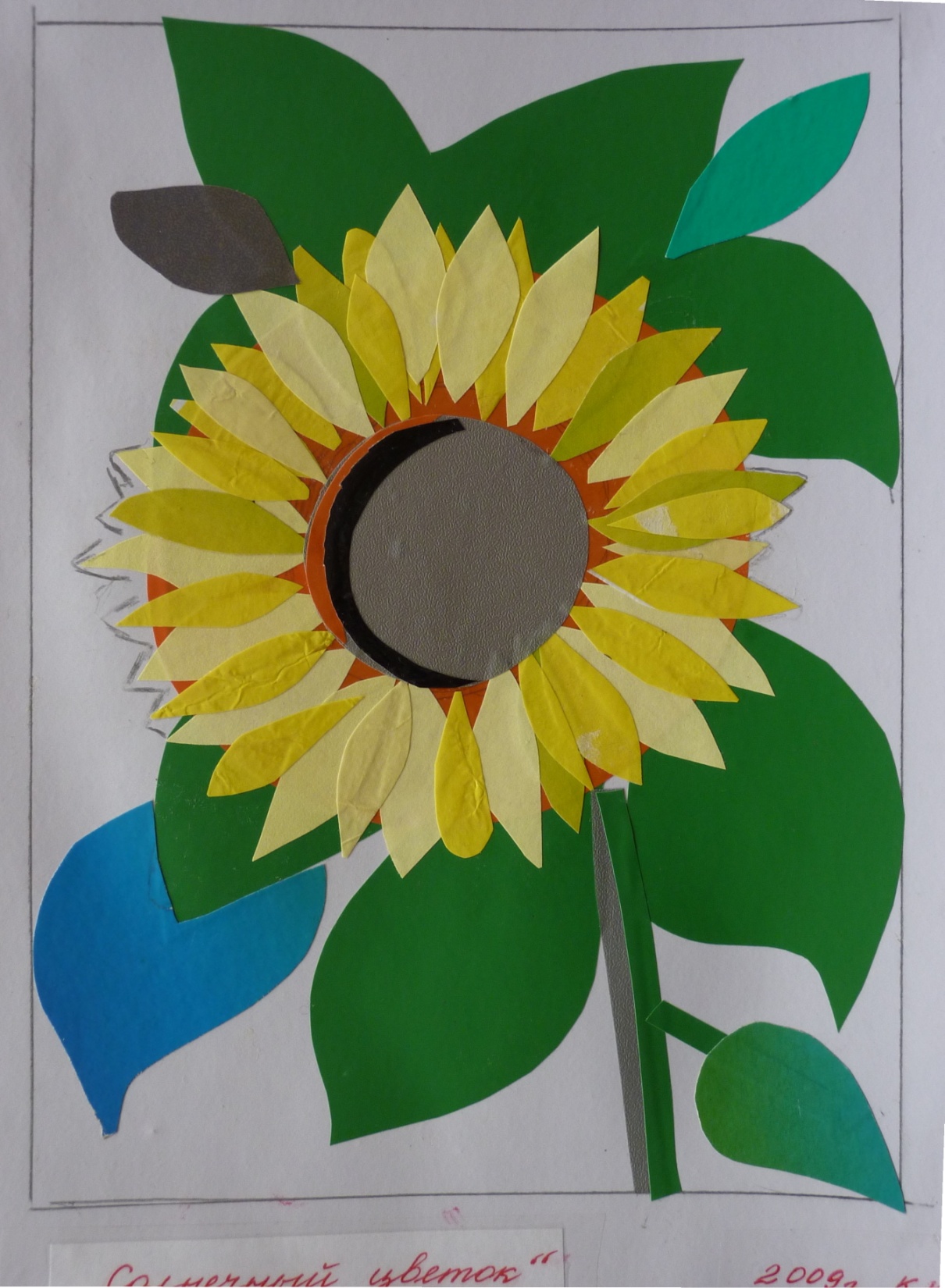 Гвоздики
Солнечный цветок
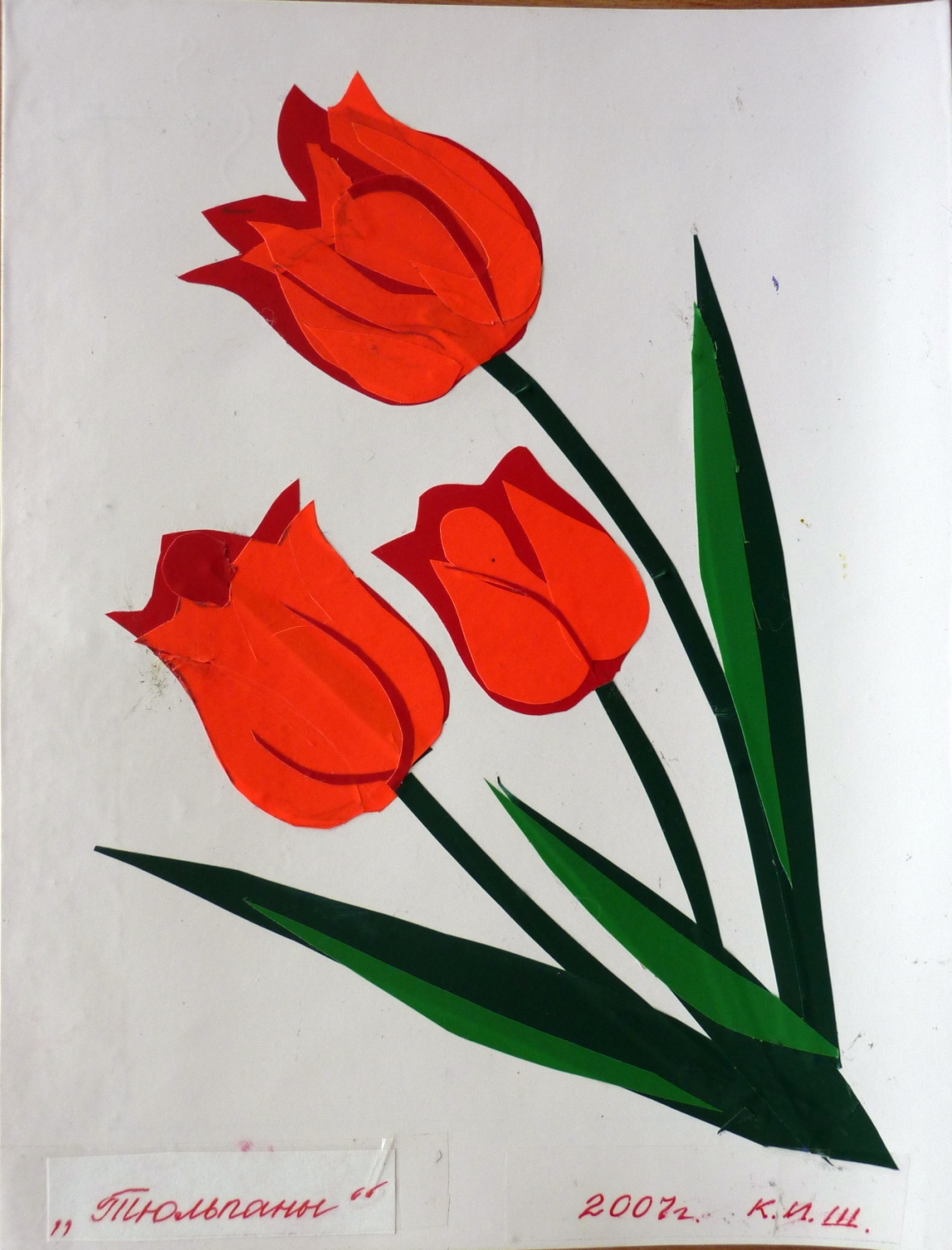 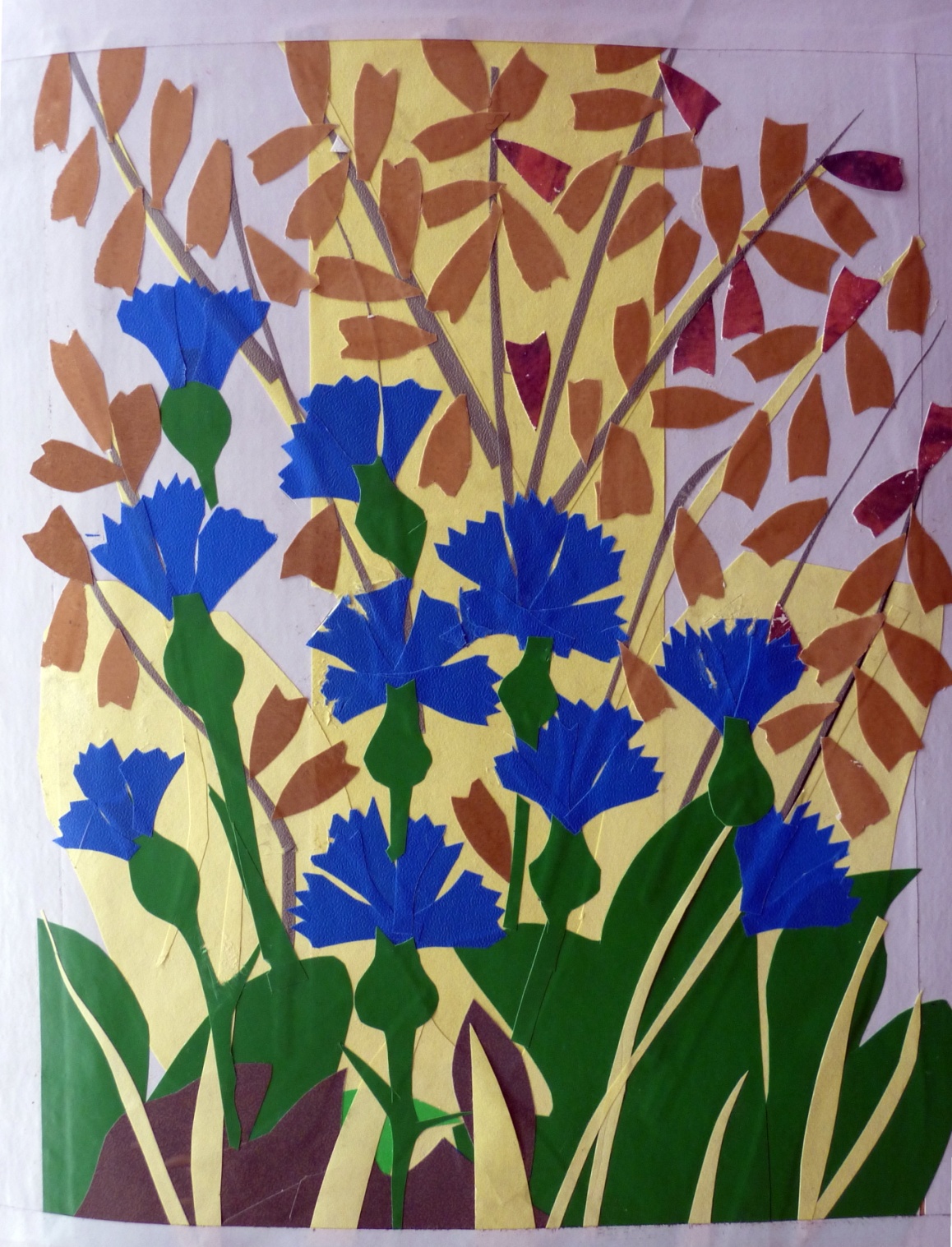 Васильки
Тюльпаны
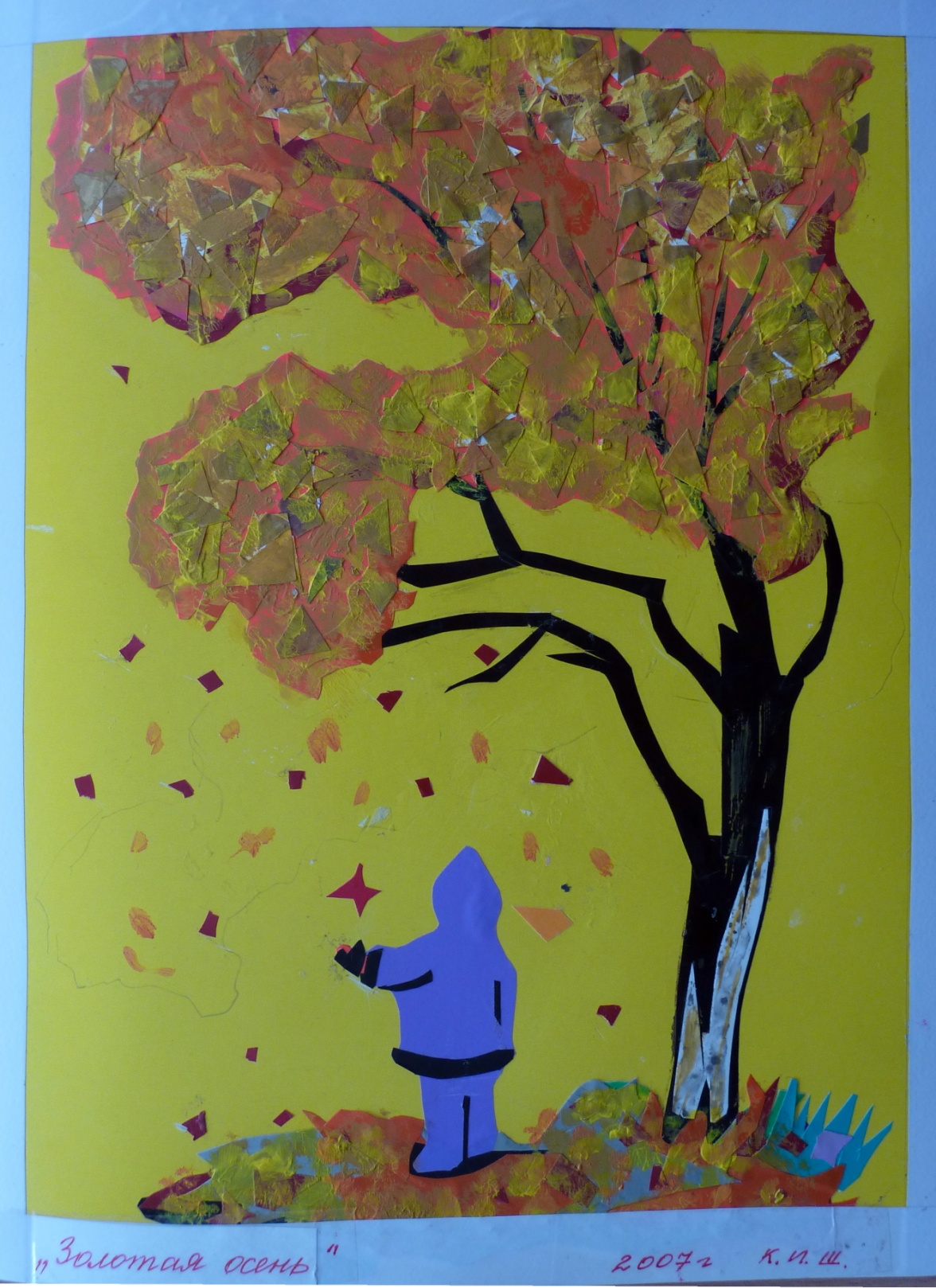 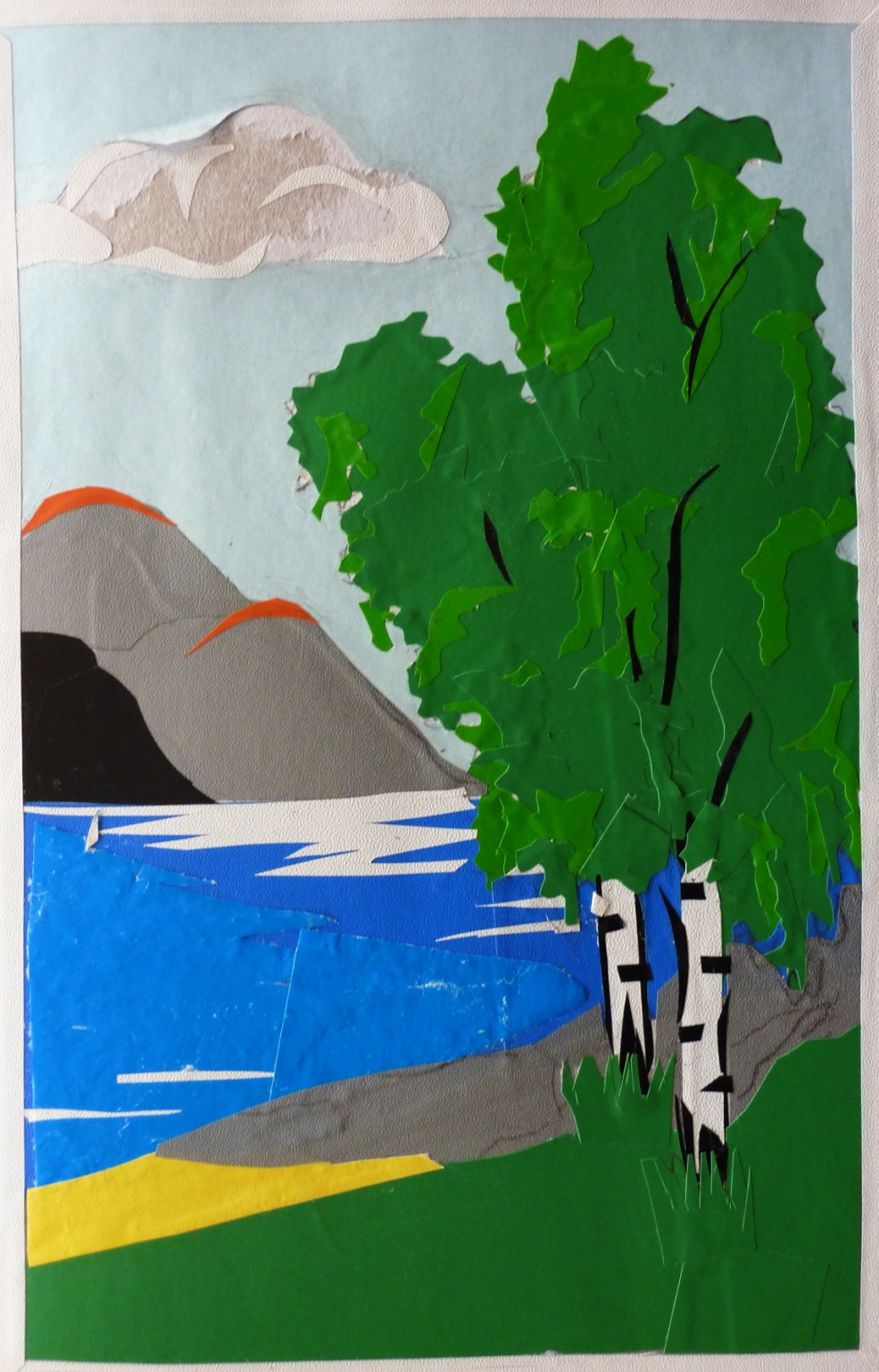 Золотая осень
Пейзаж
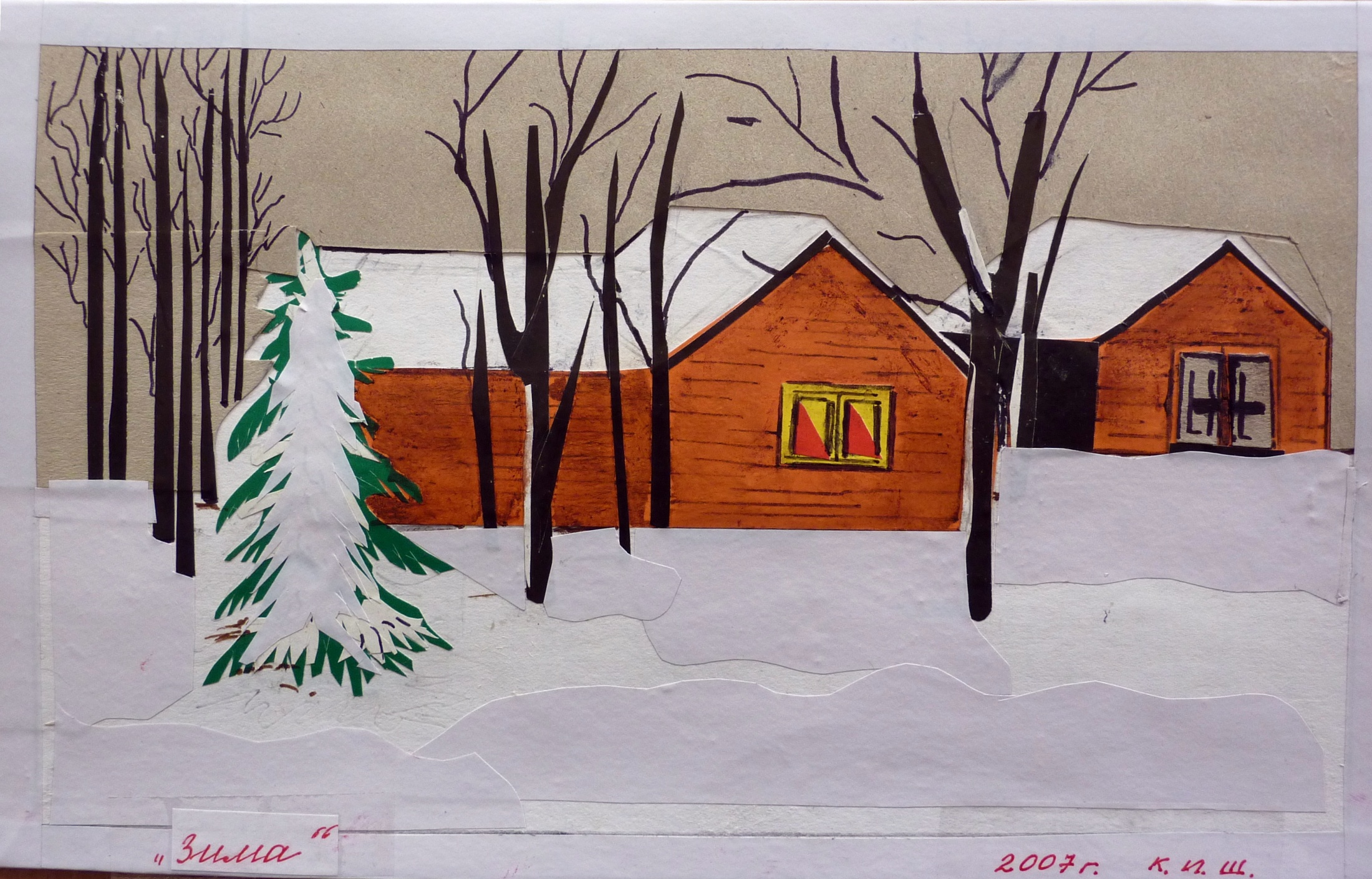 Зима
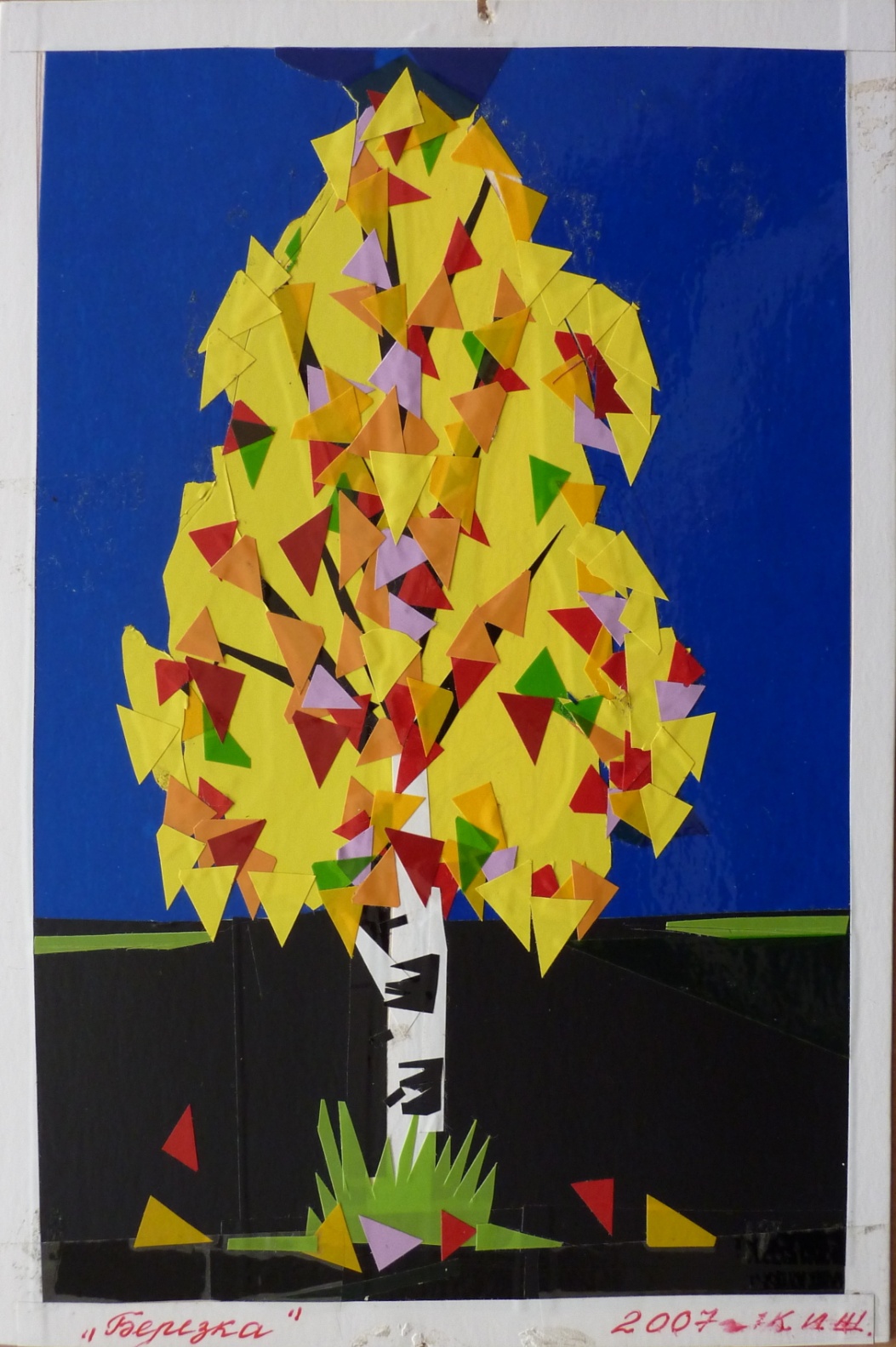 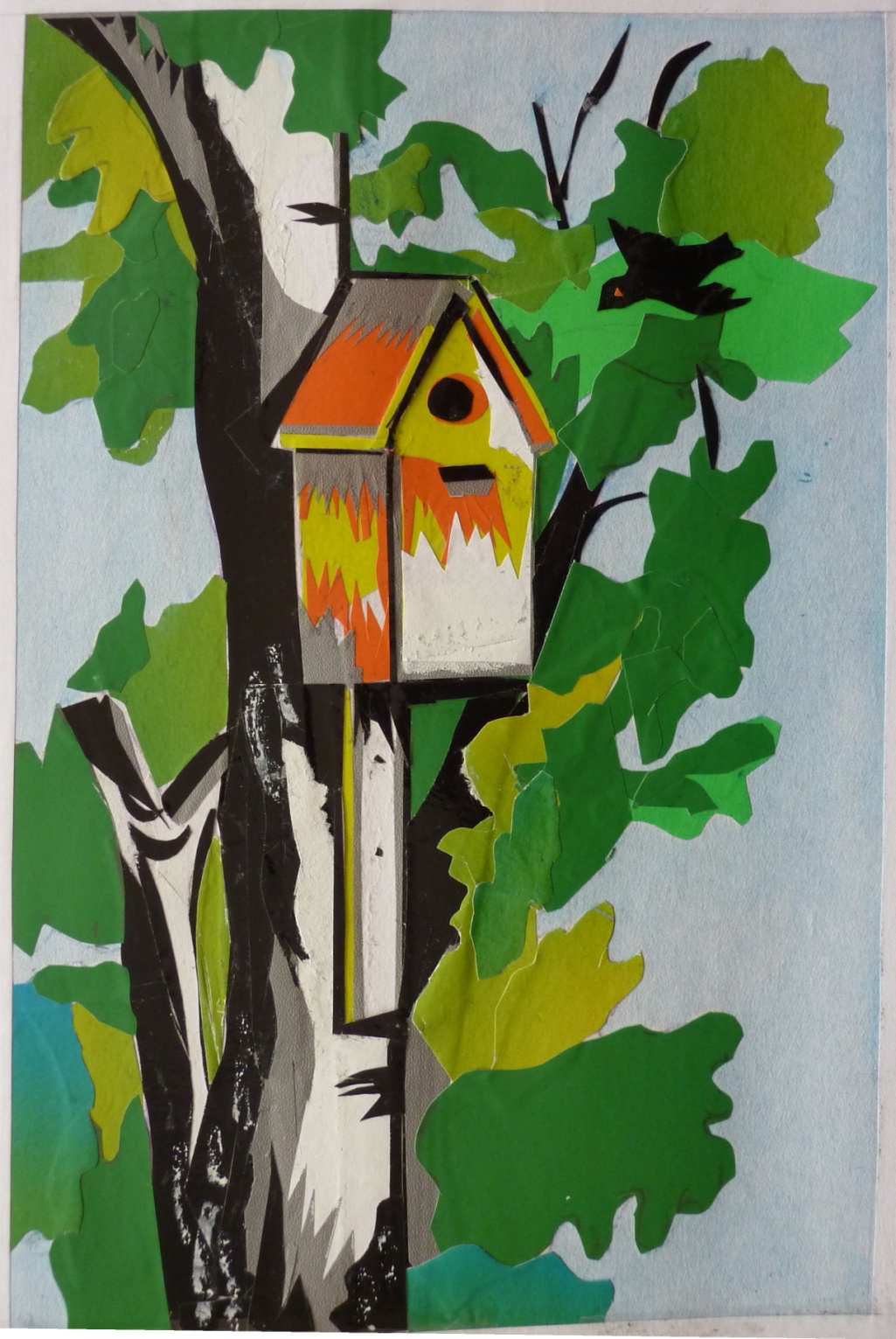 Скворушкин домик
Березка
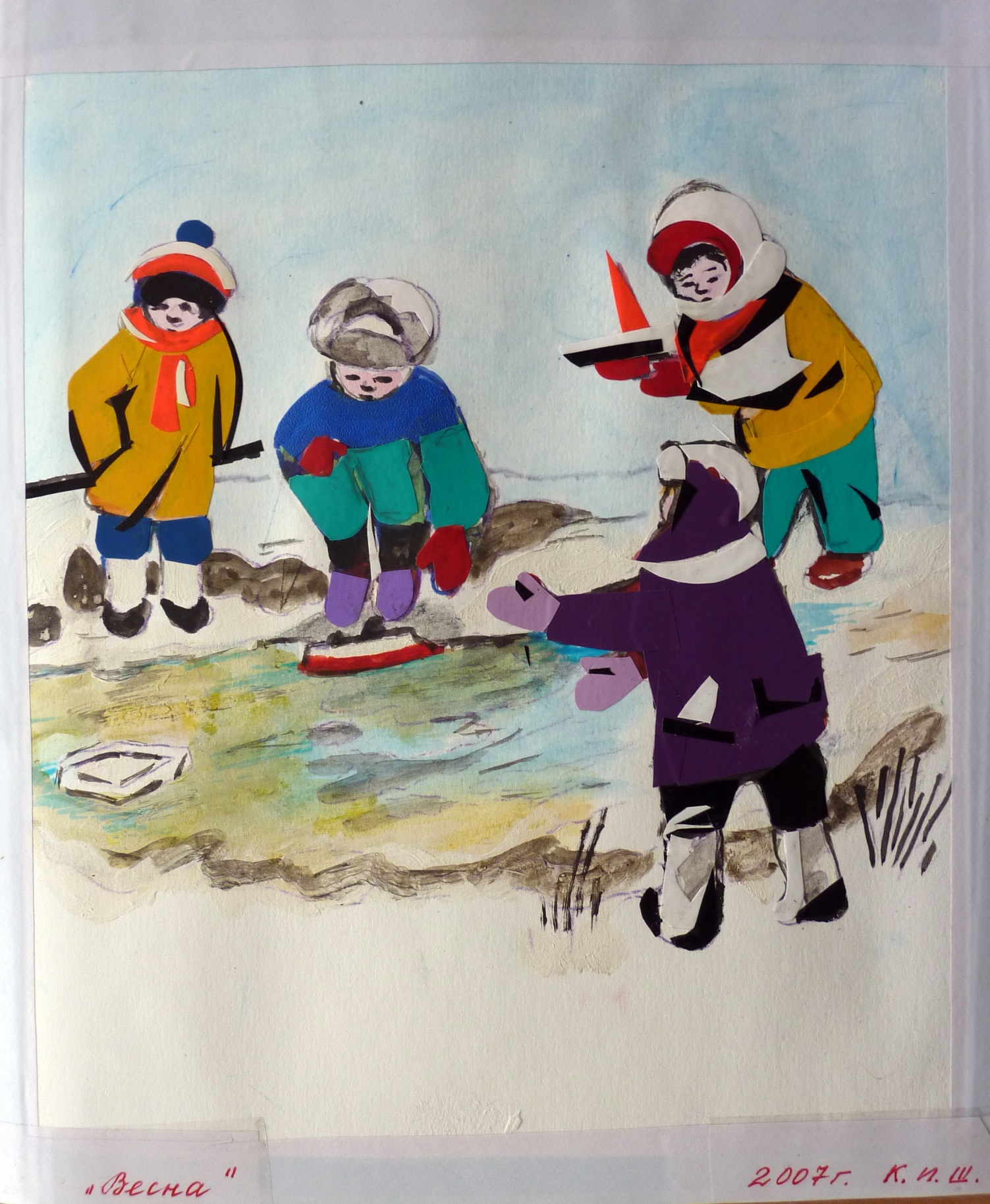 Весна
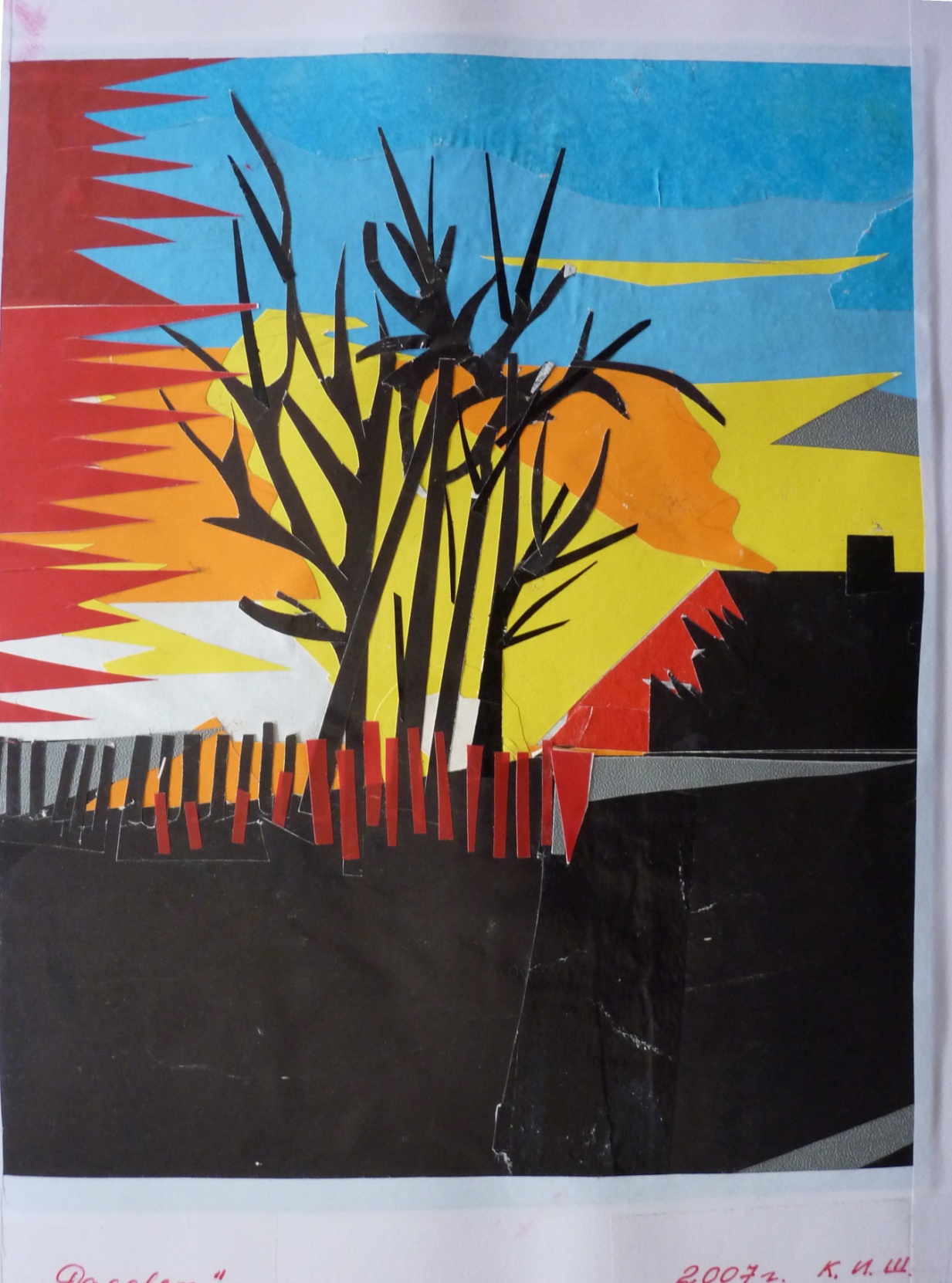 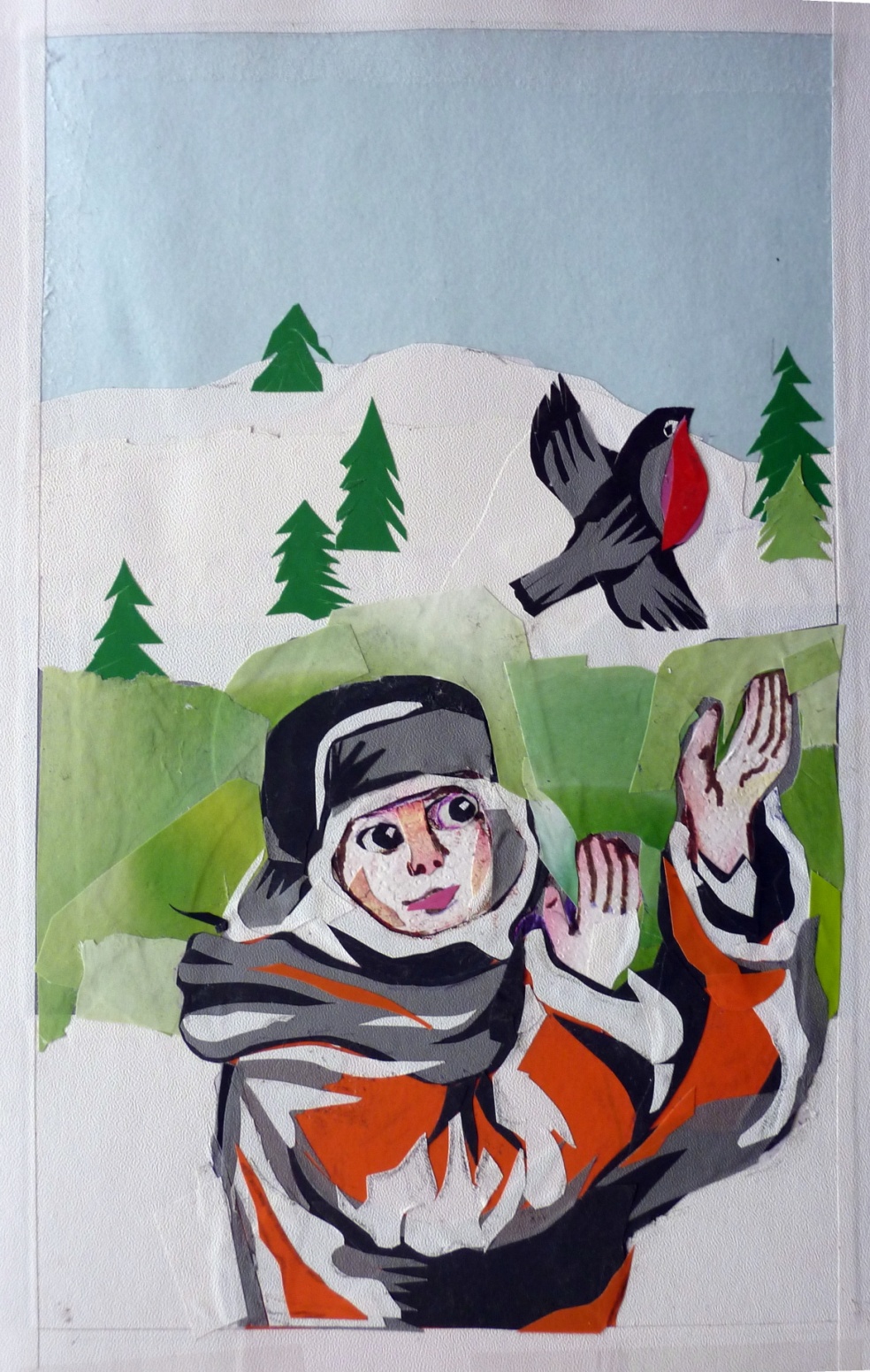 Рассвет
Снегирь
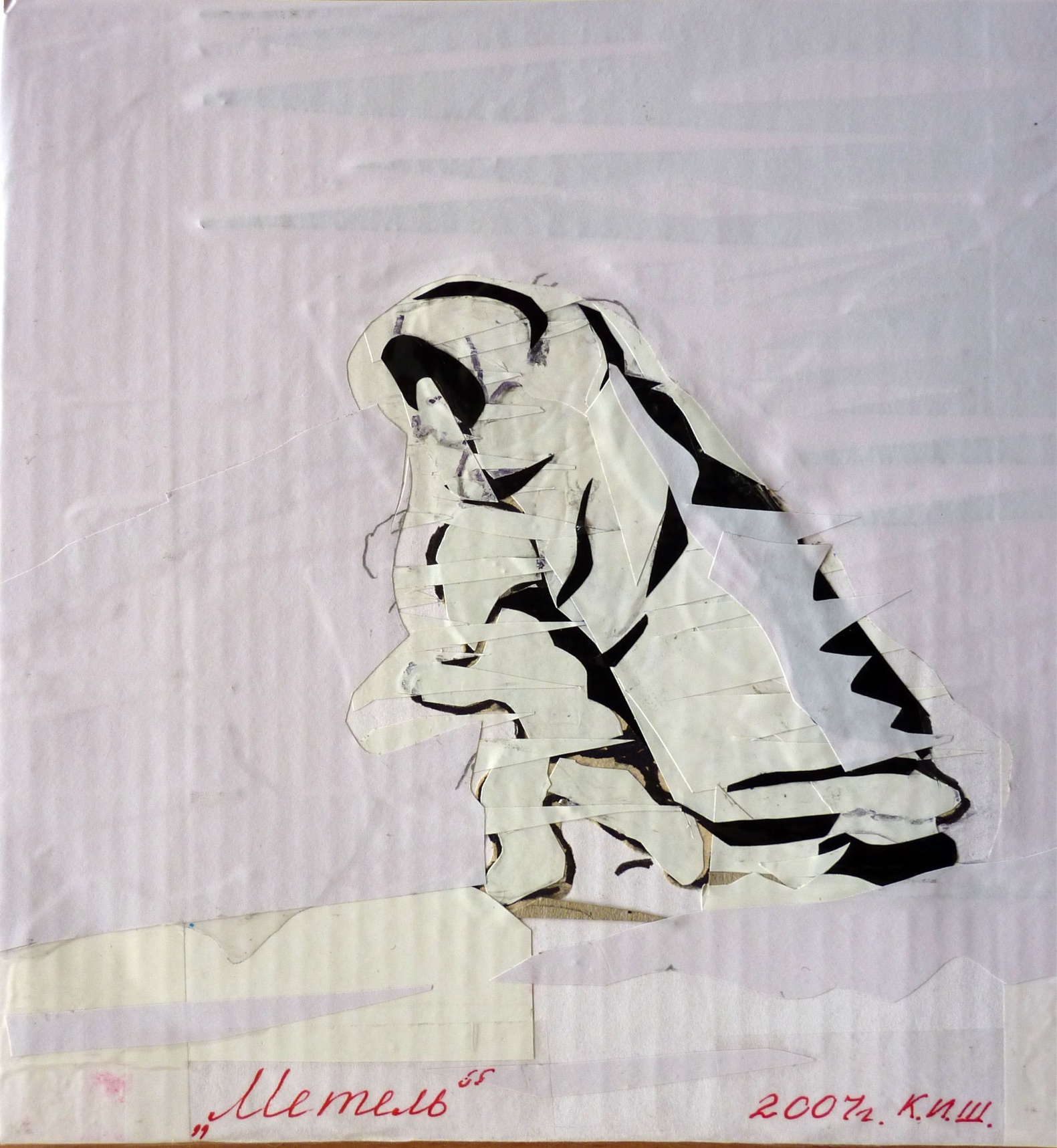 Метель
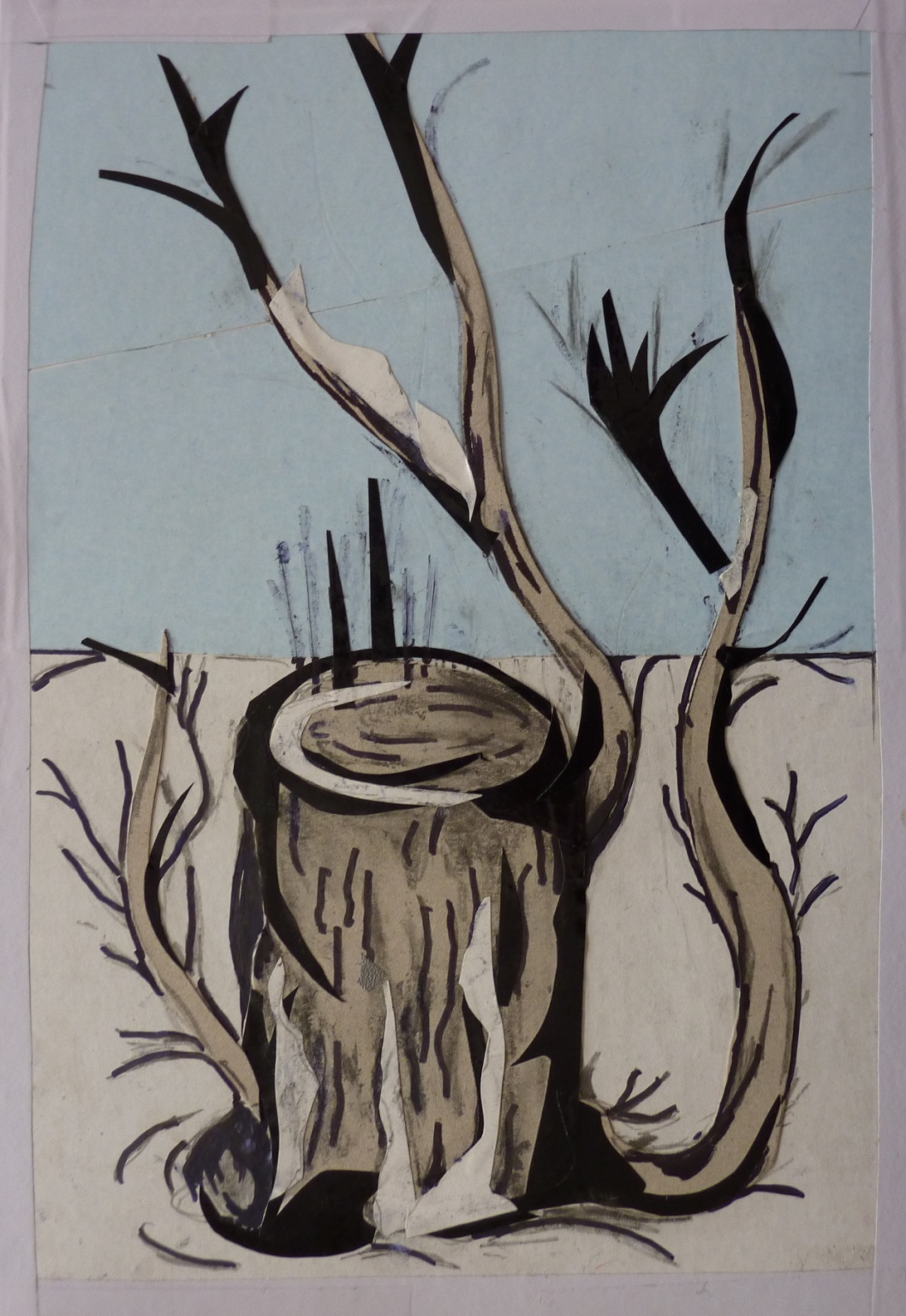 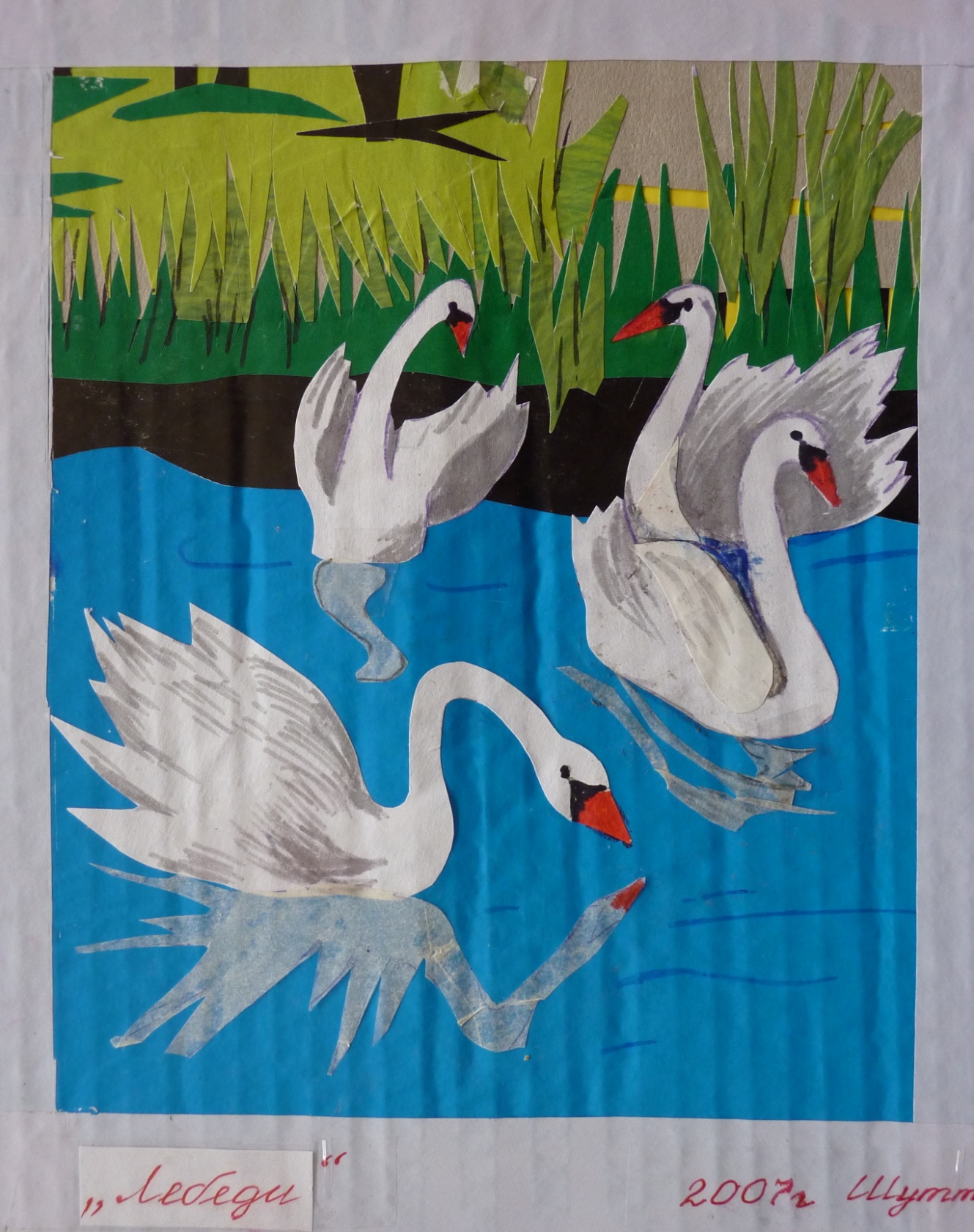 Родословная
Лебеди
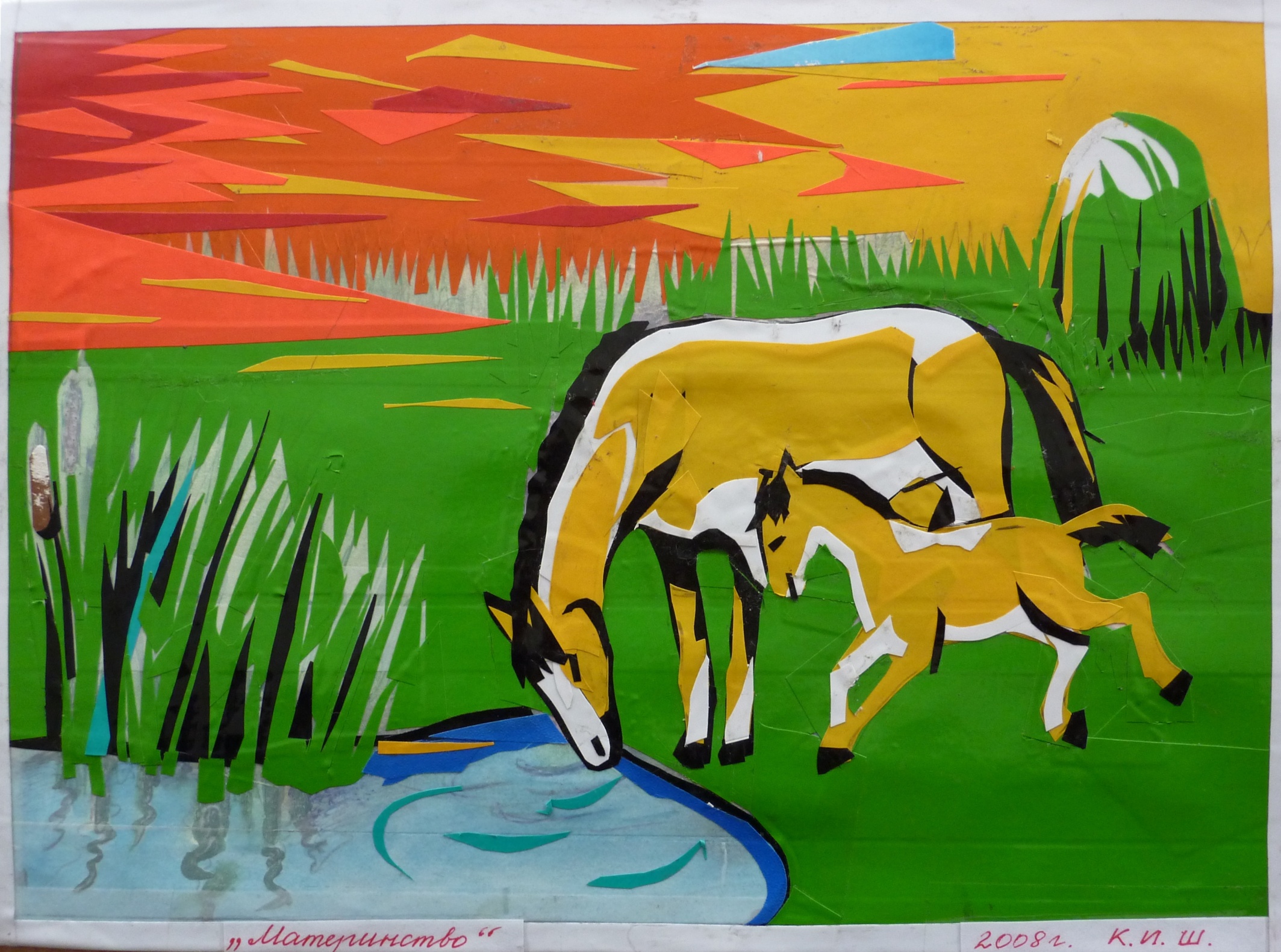 Материнство
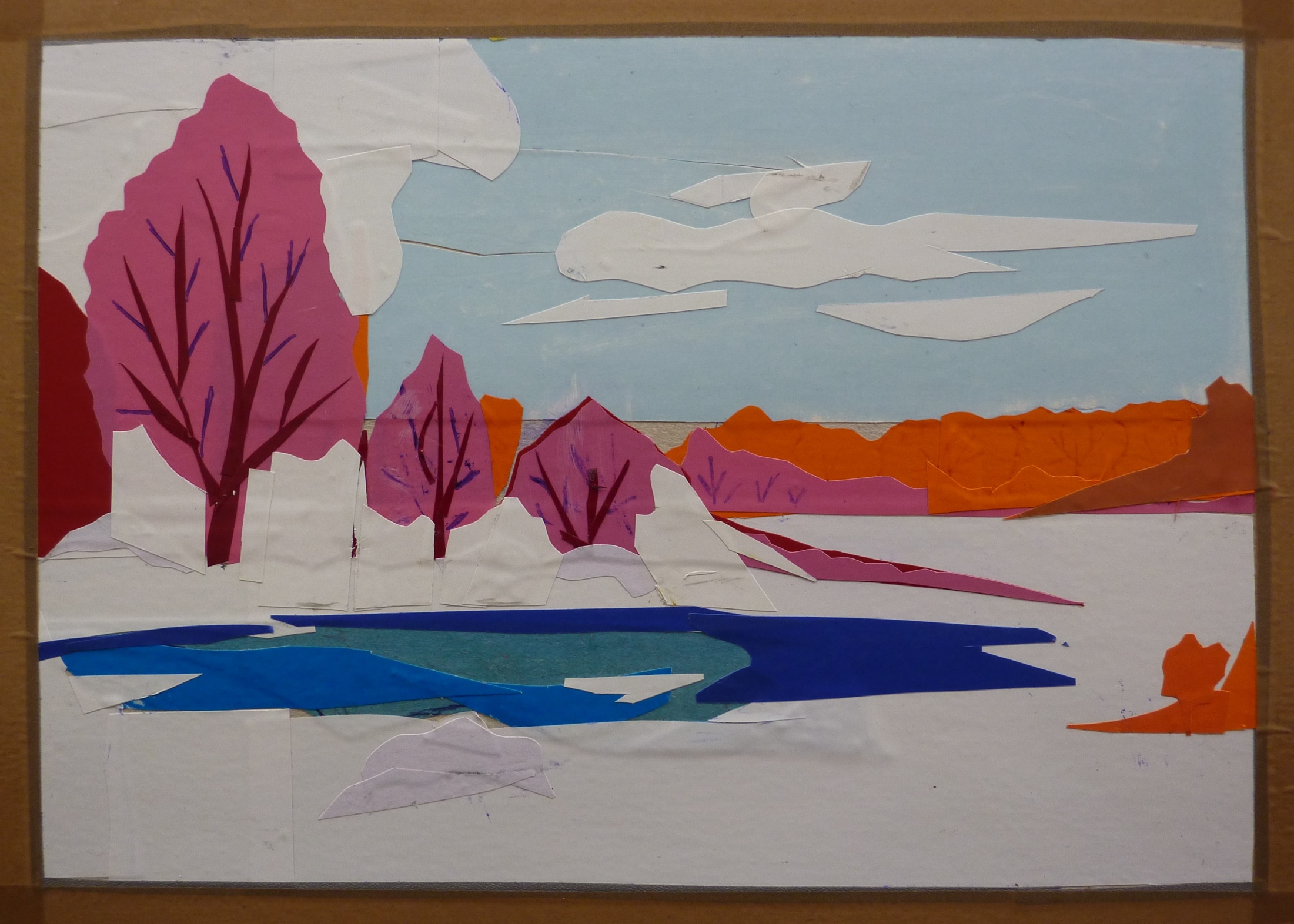 Река зимой
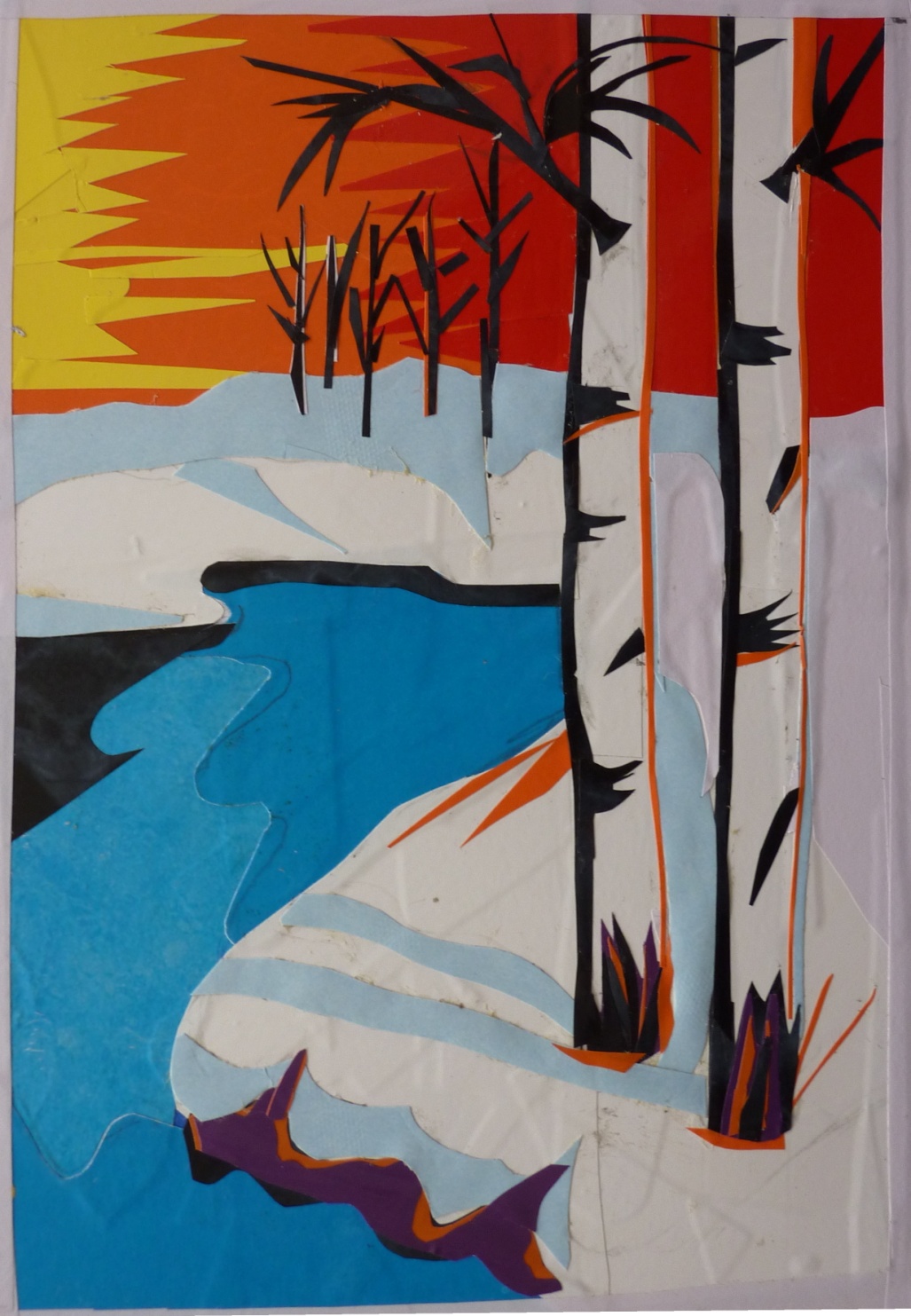 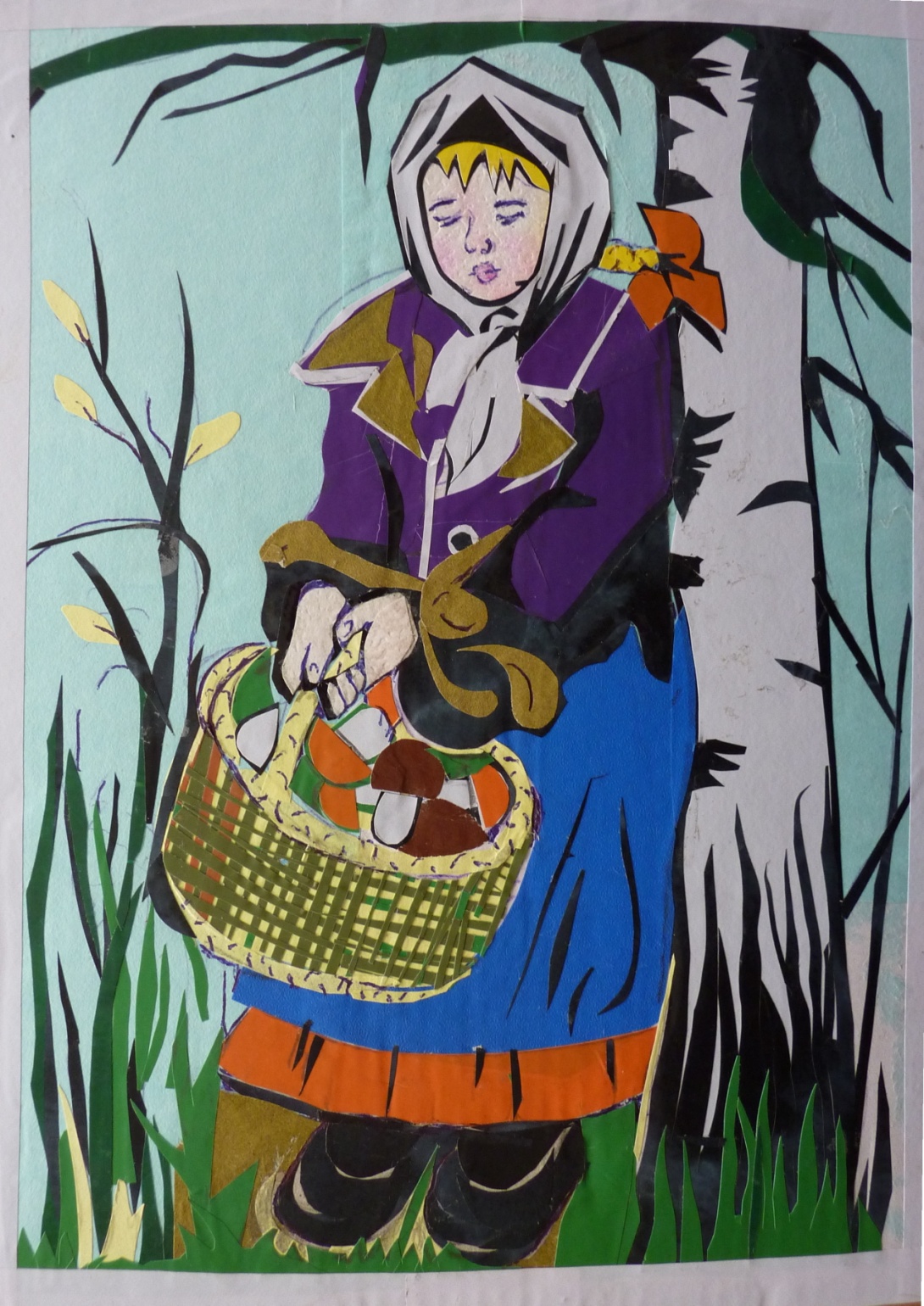 Весна
Устала
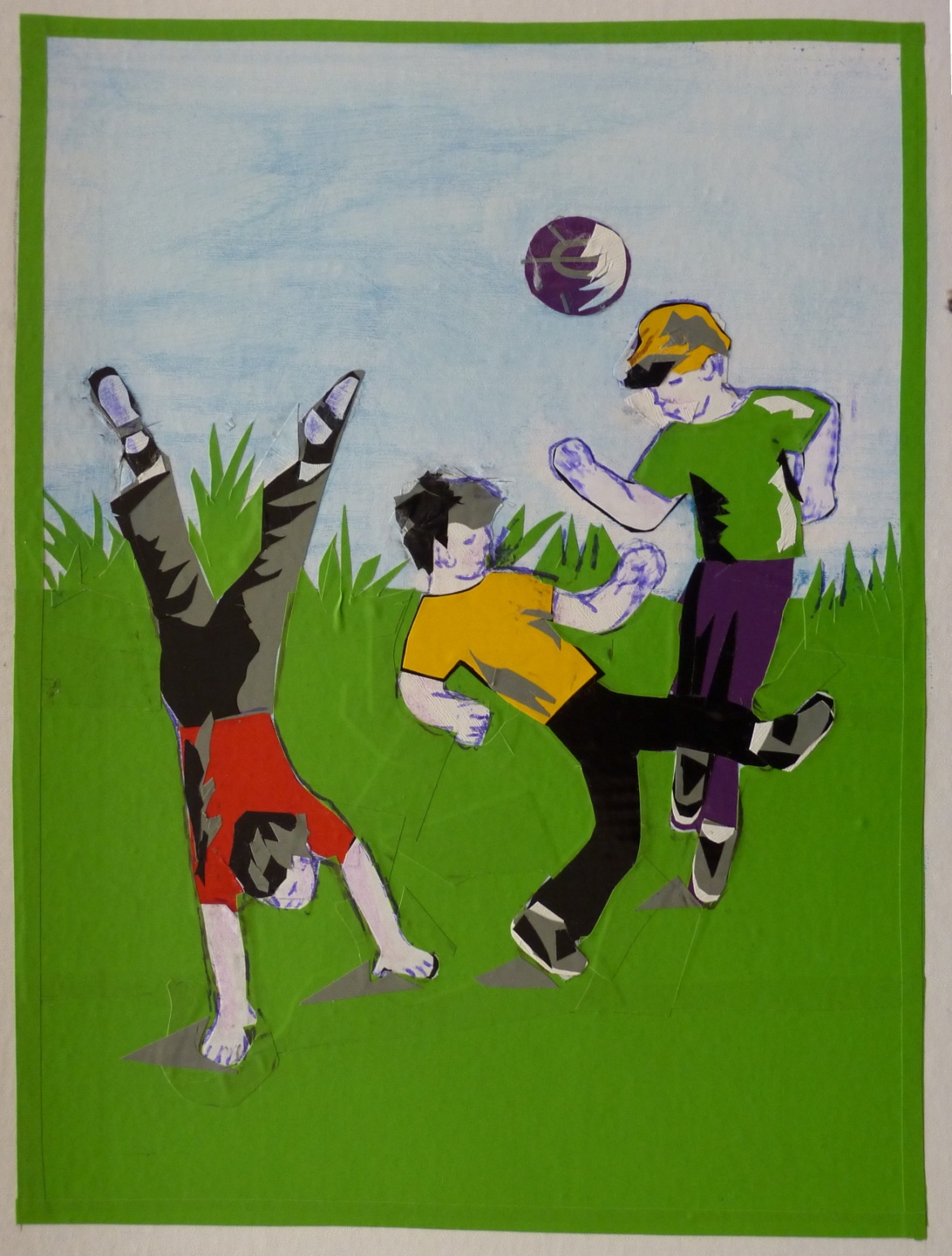 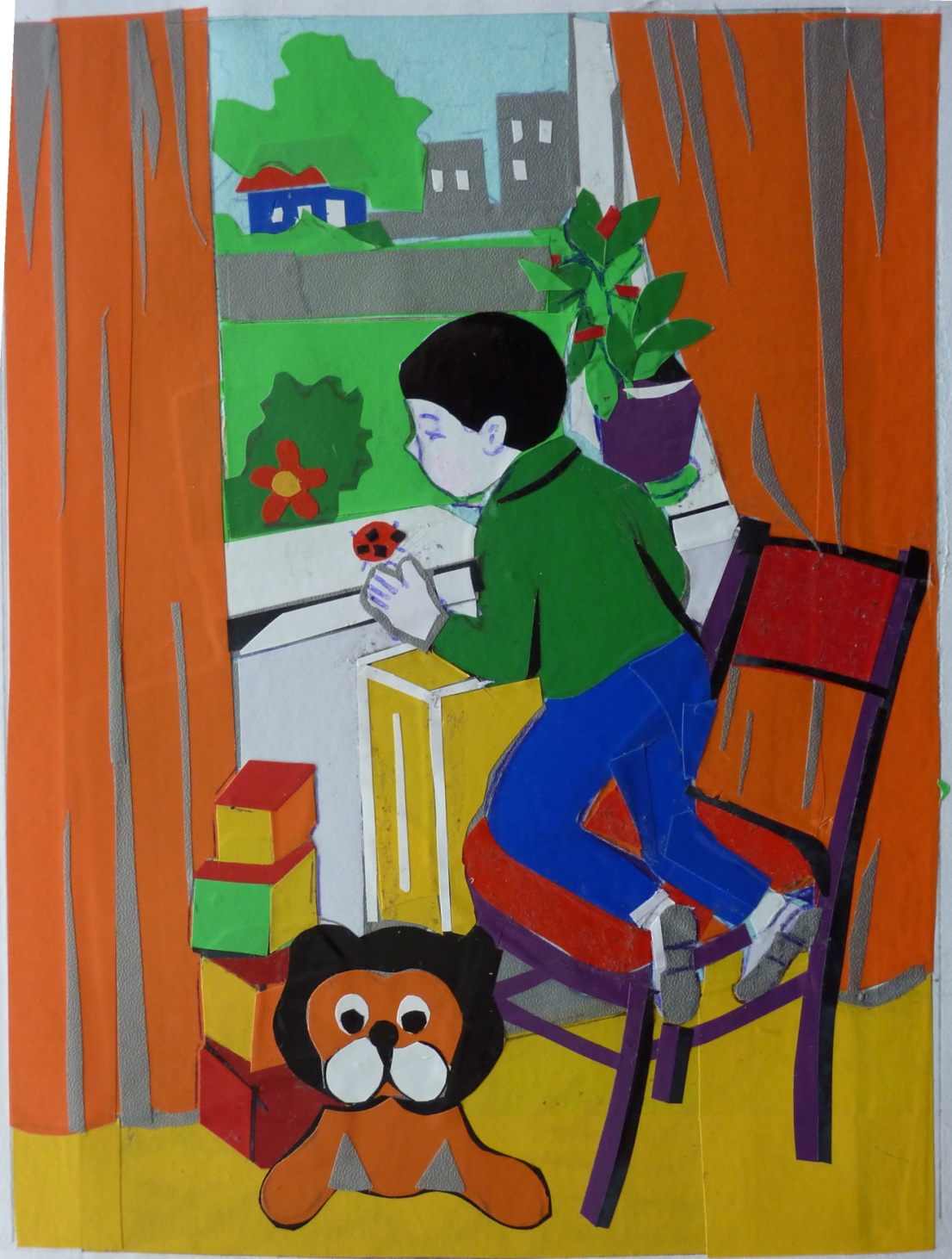 Во дворе
Дома
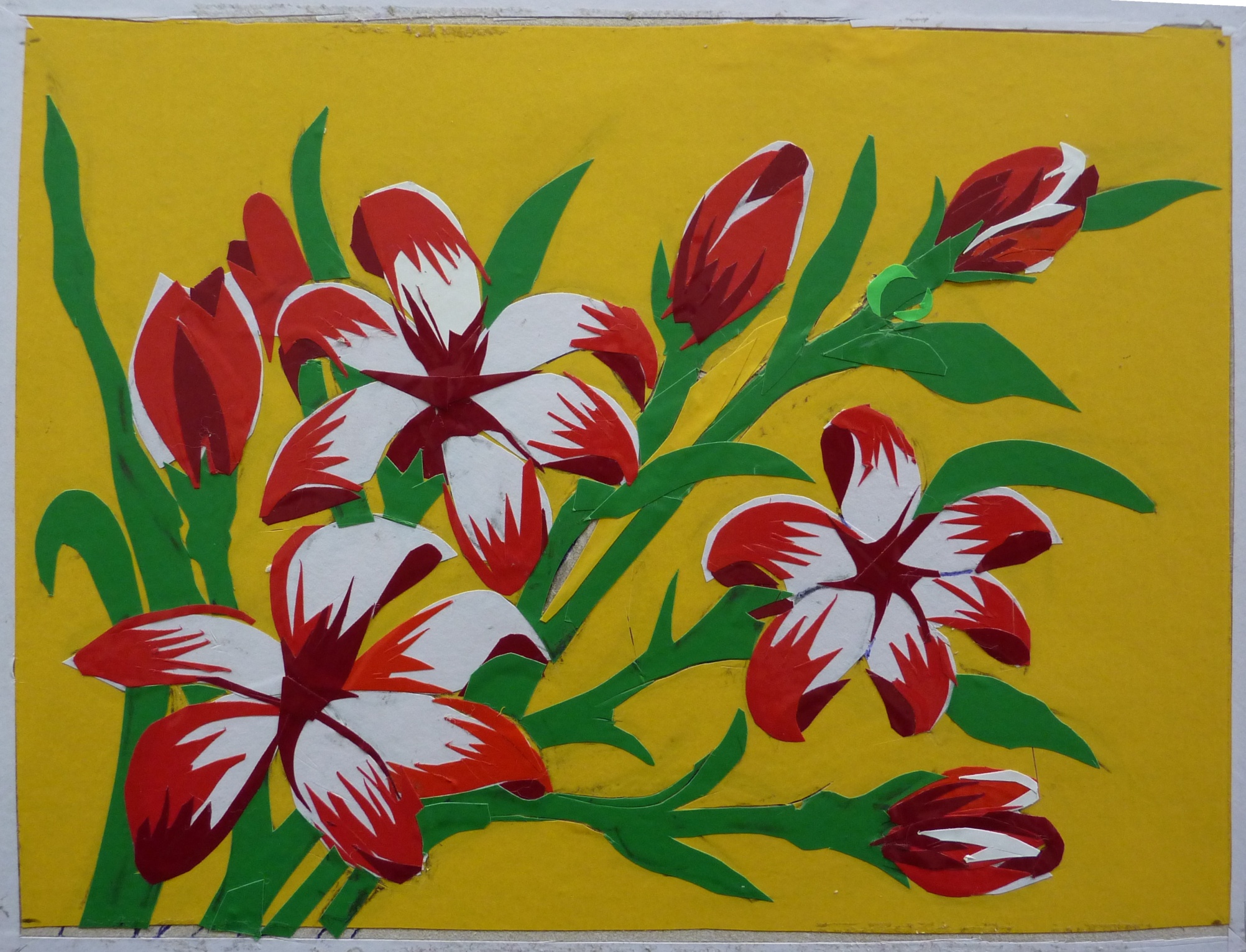 Цветы
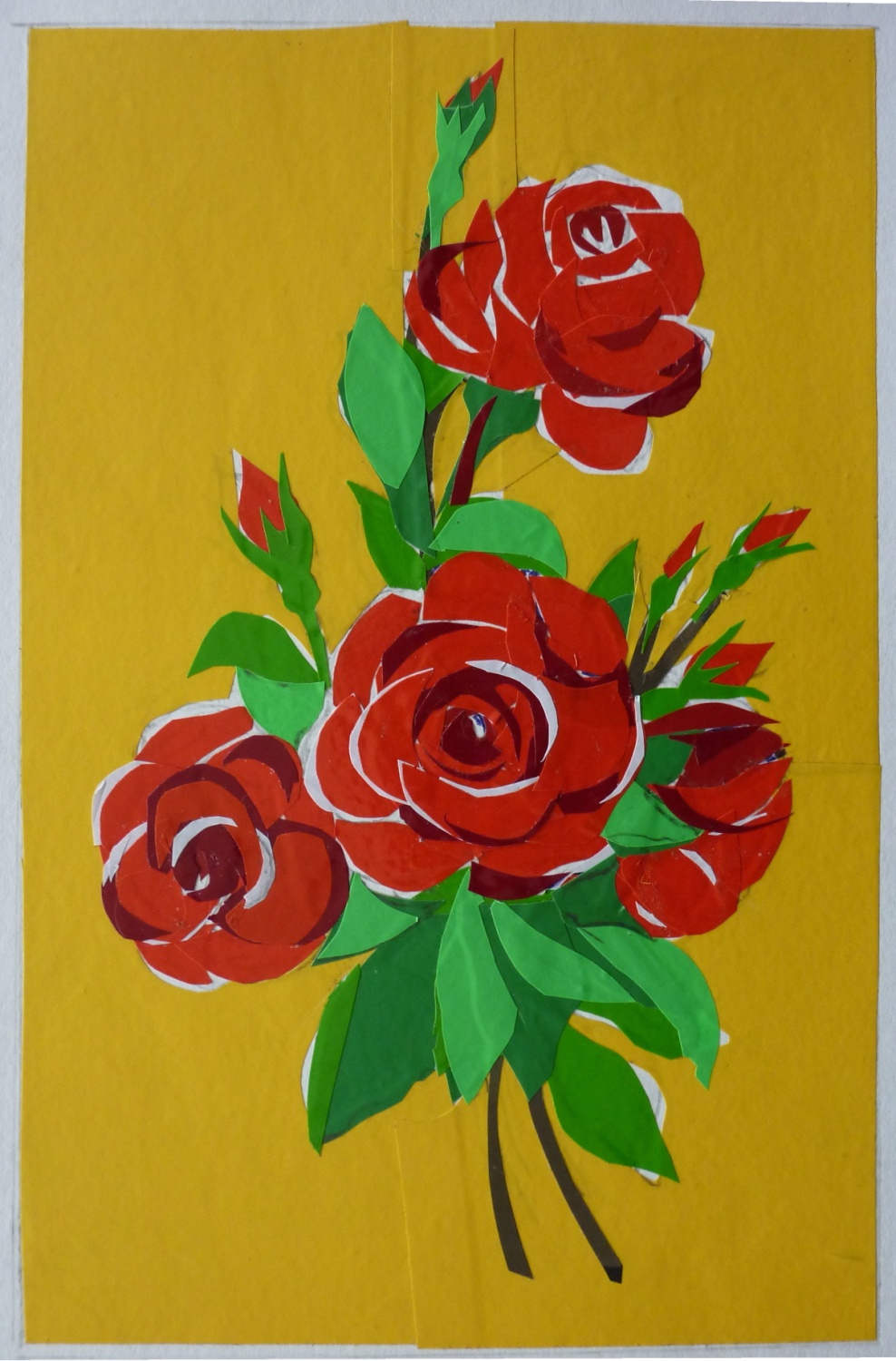 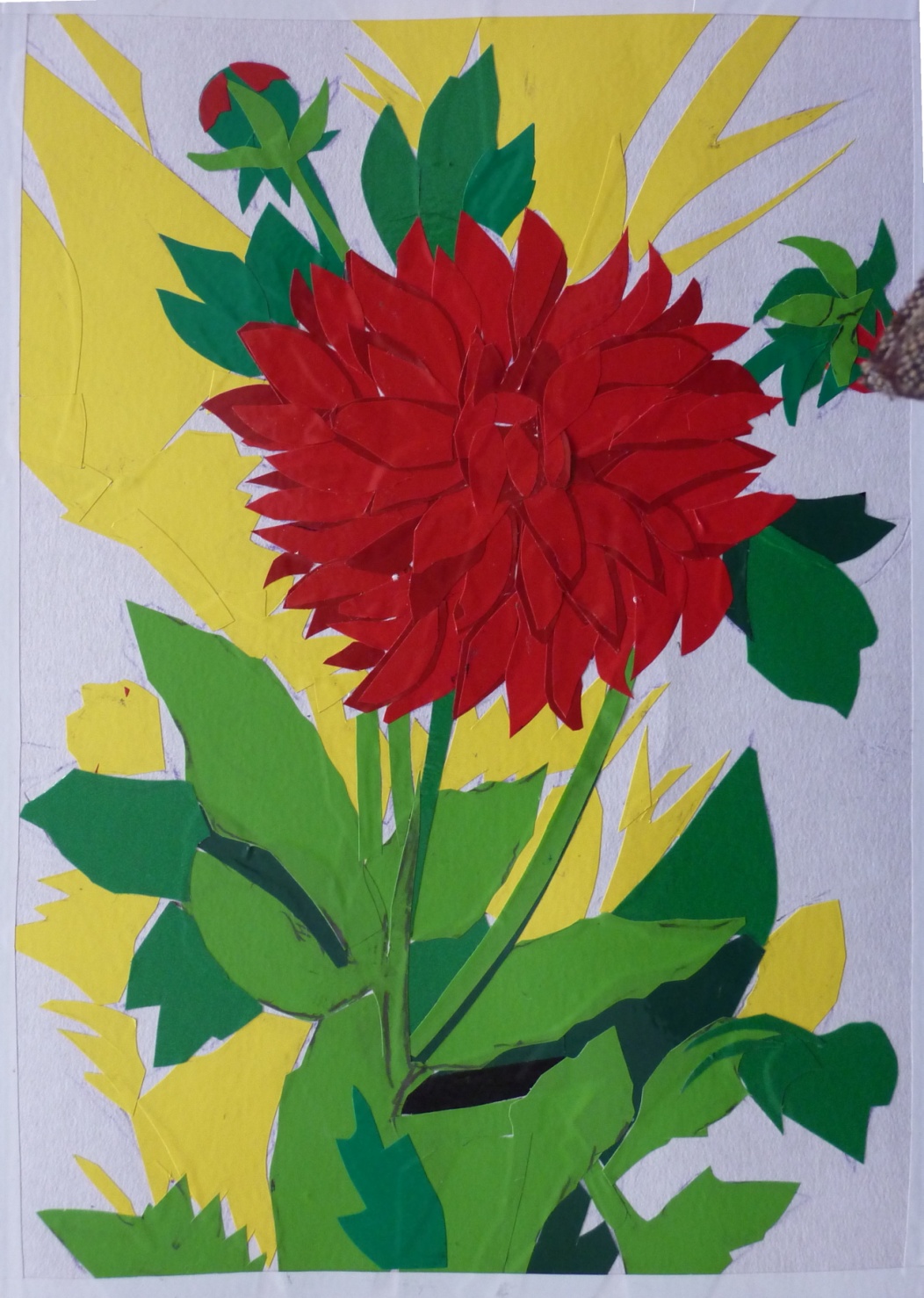 Розы
Георгин
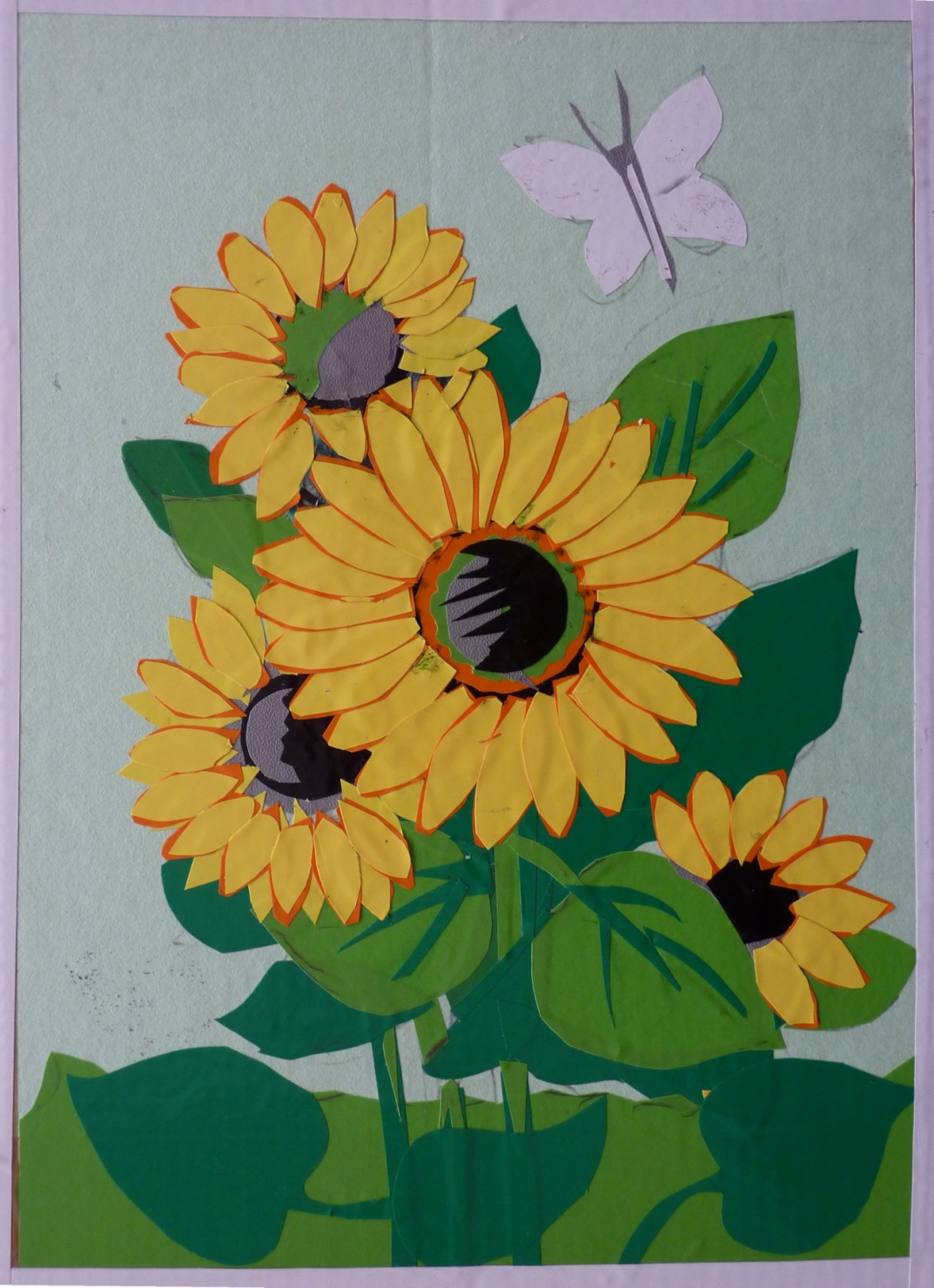 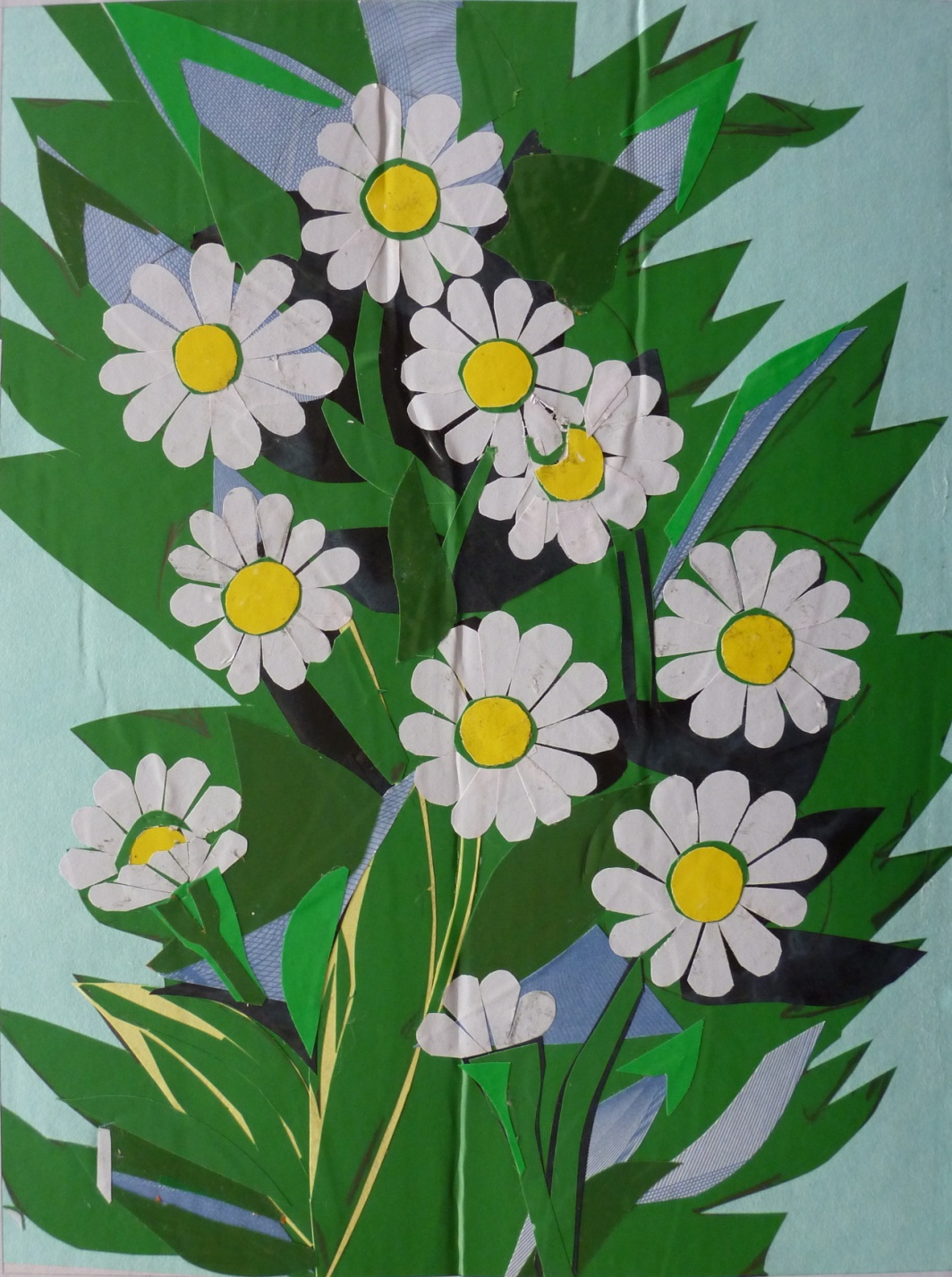 Цветок солнца
Ромашка
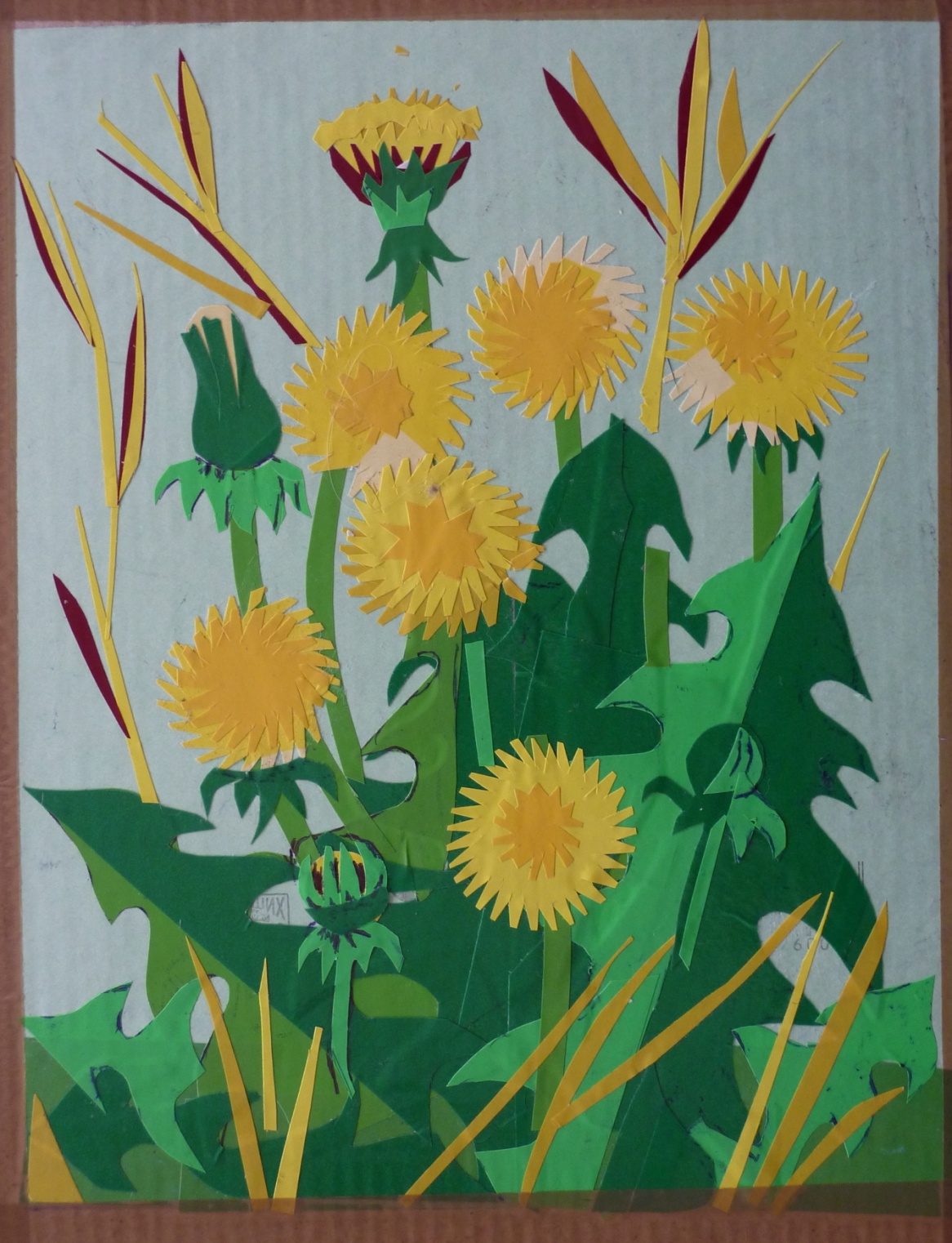 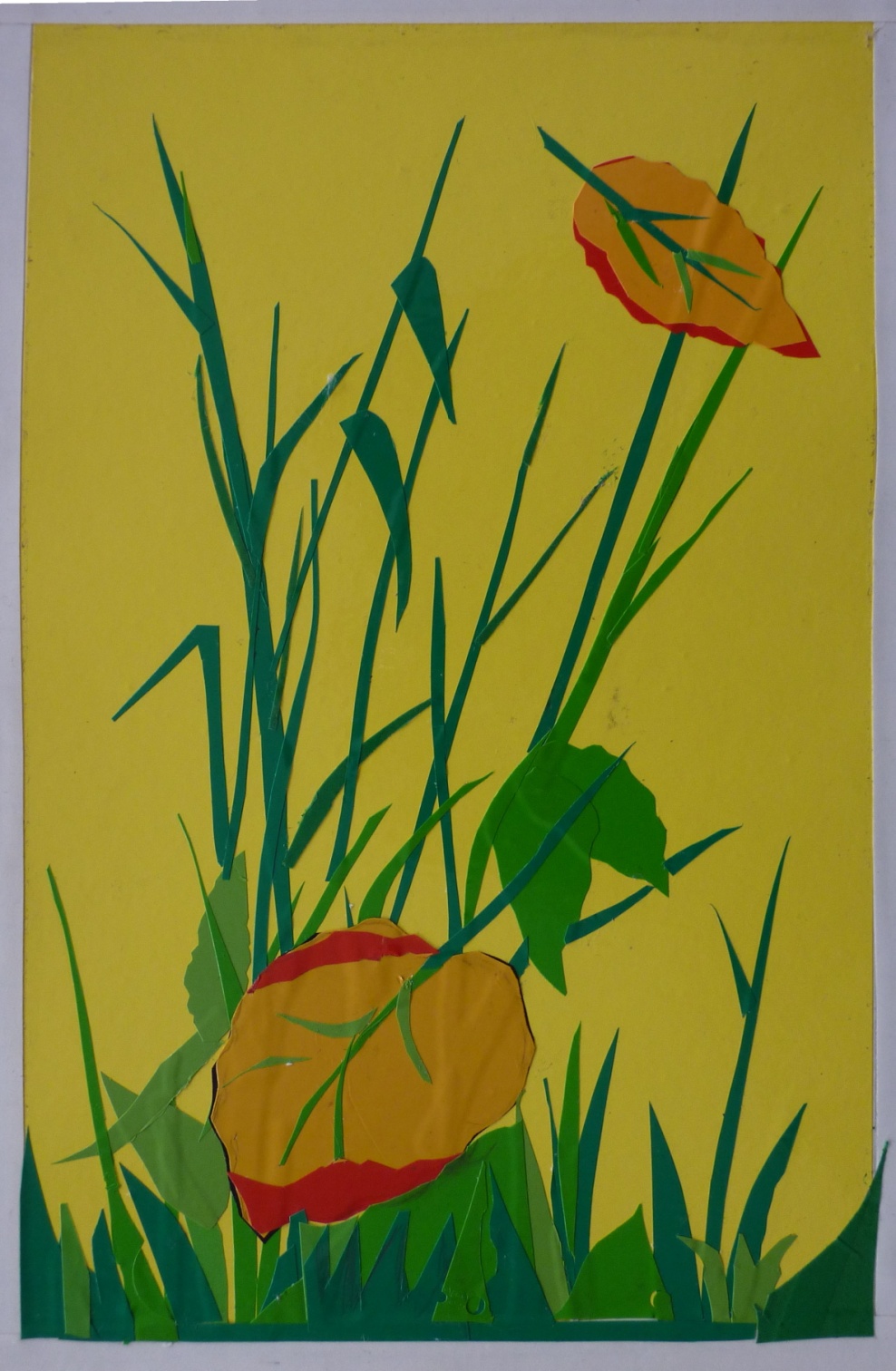 Одуванчики
Листья падают
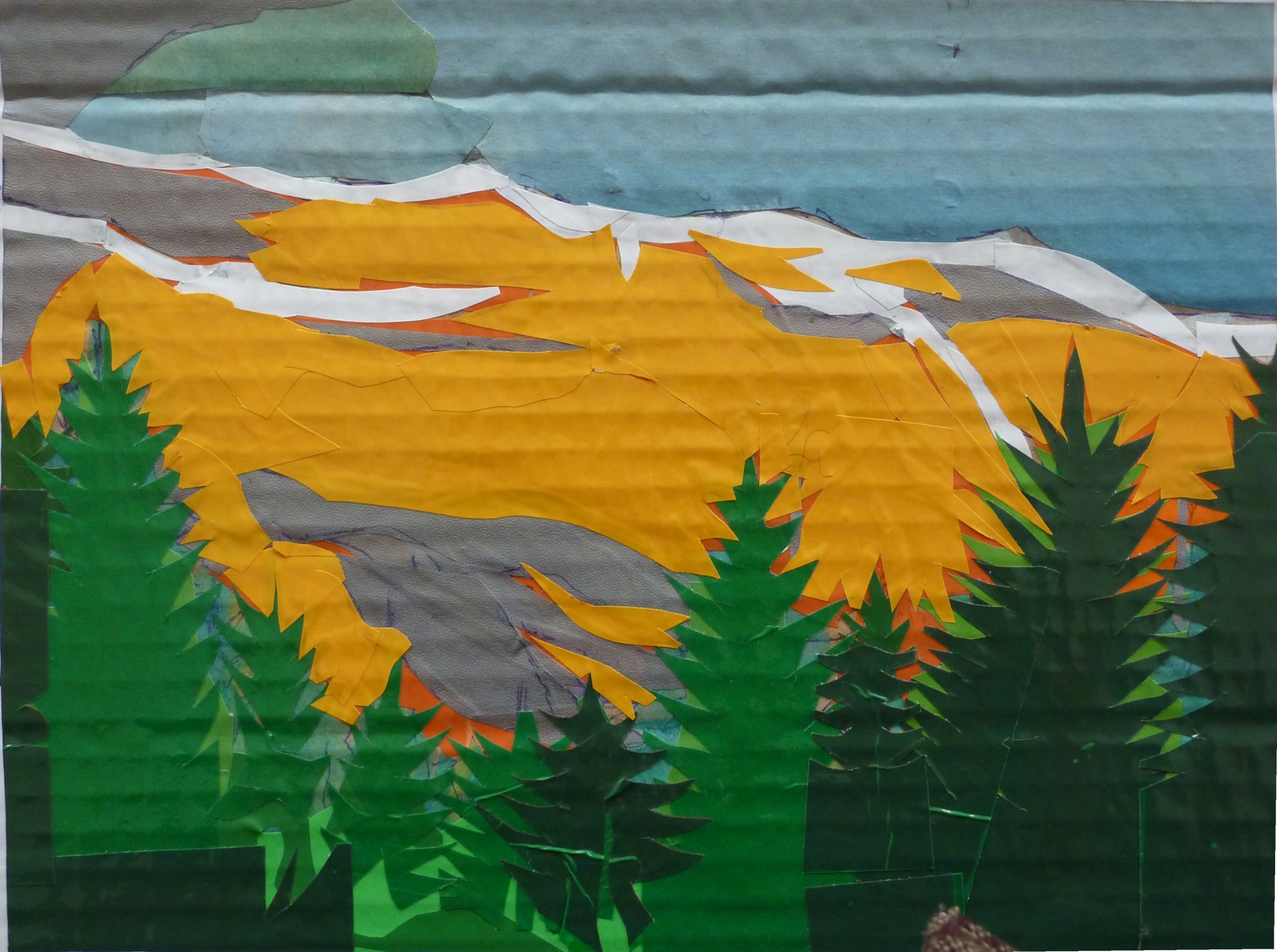 Пейзаж
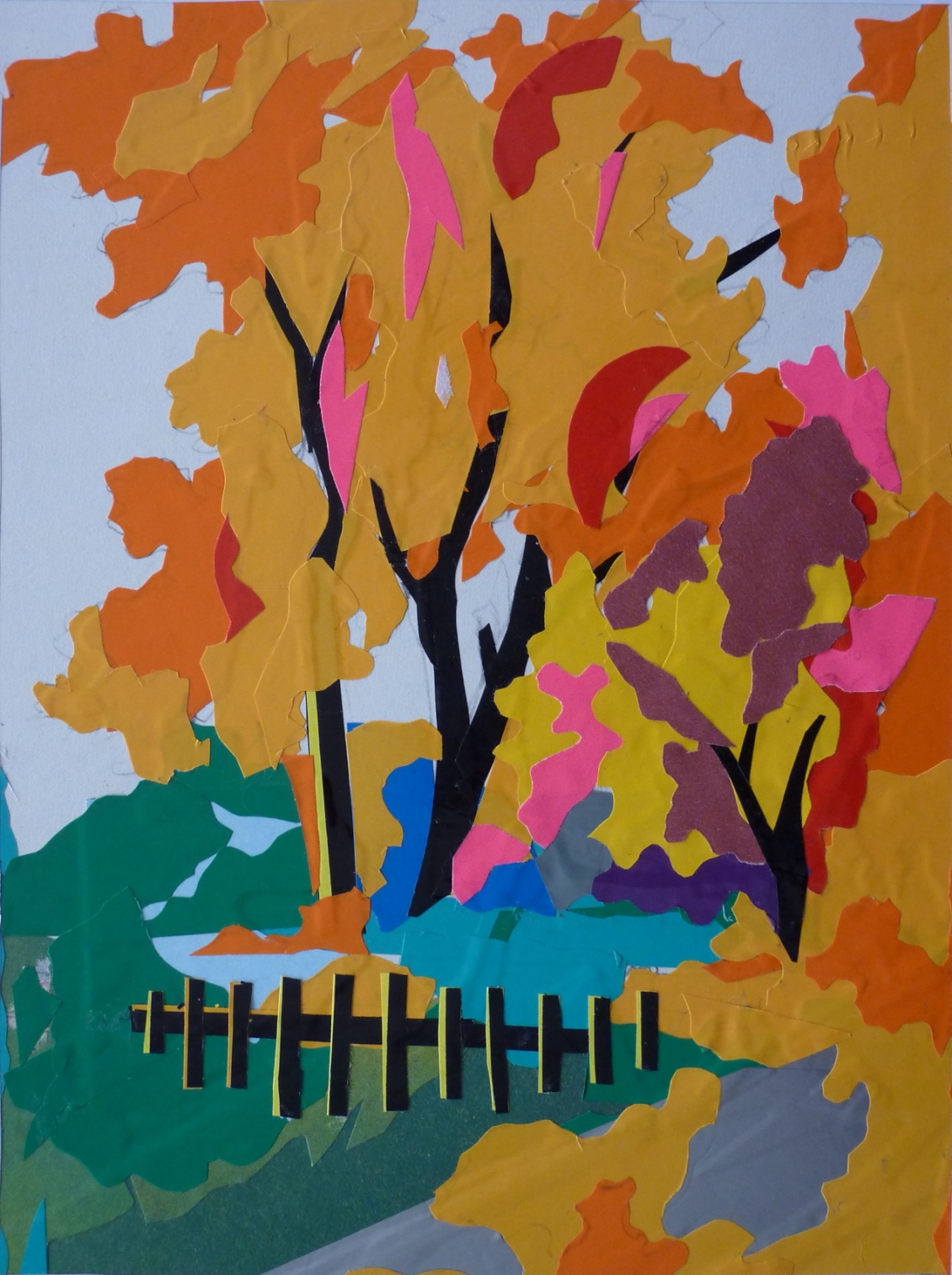 Осень
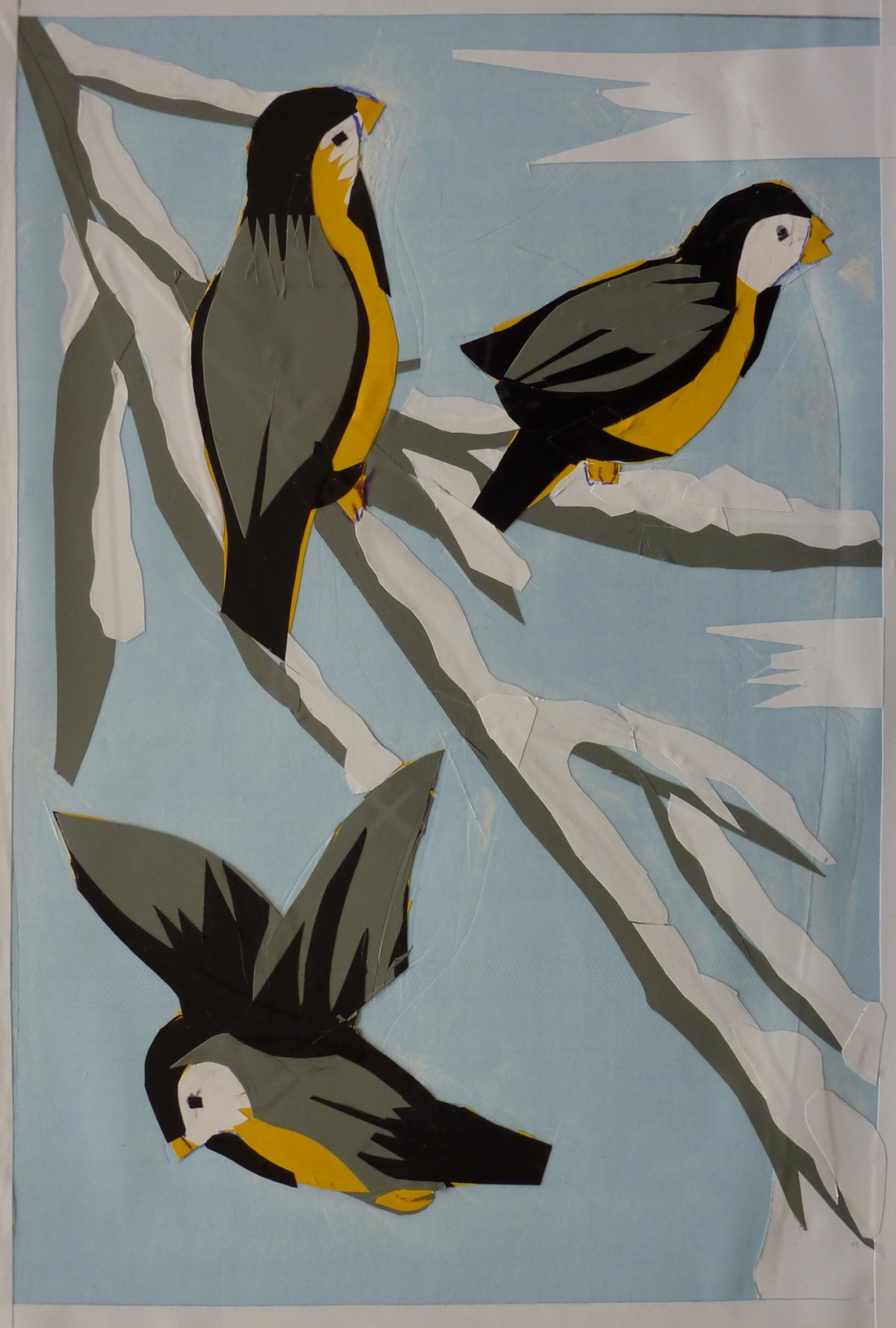 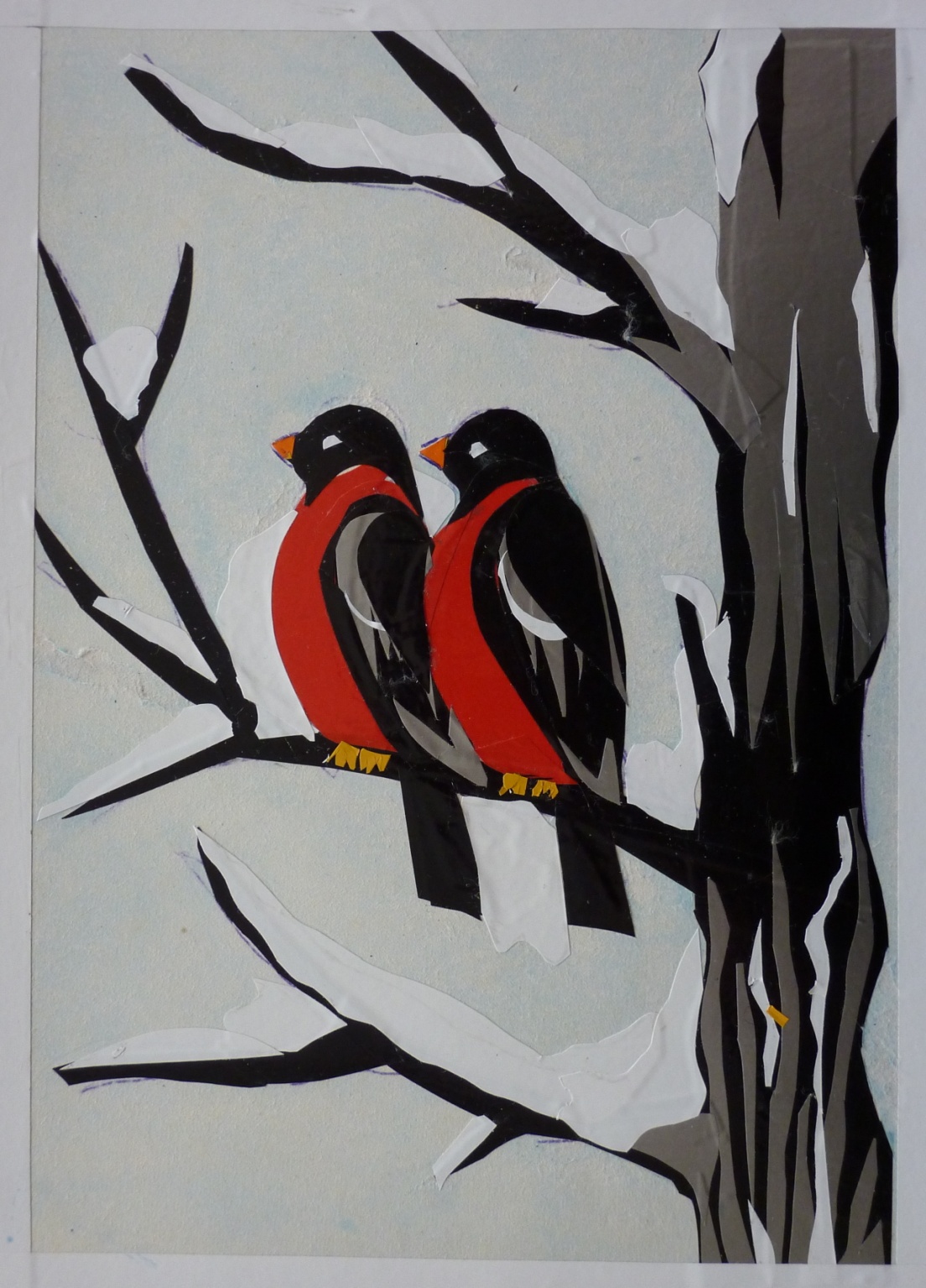 Синицы
Снегири
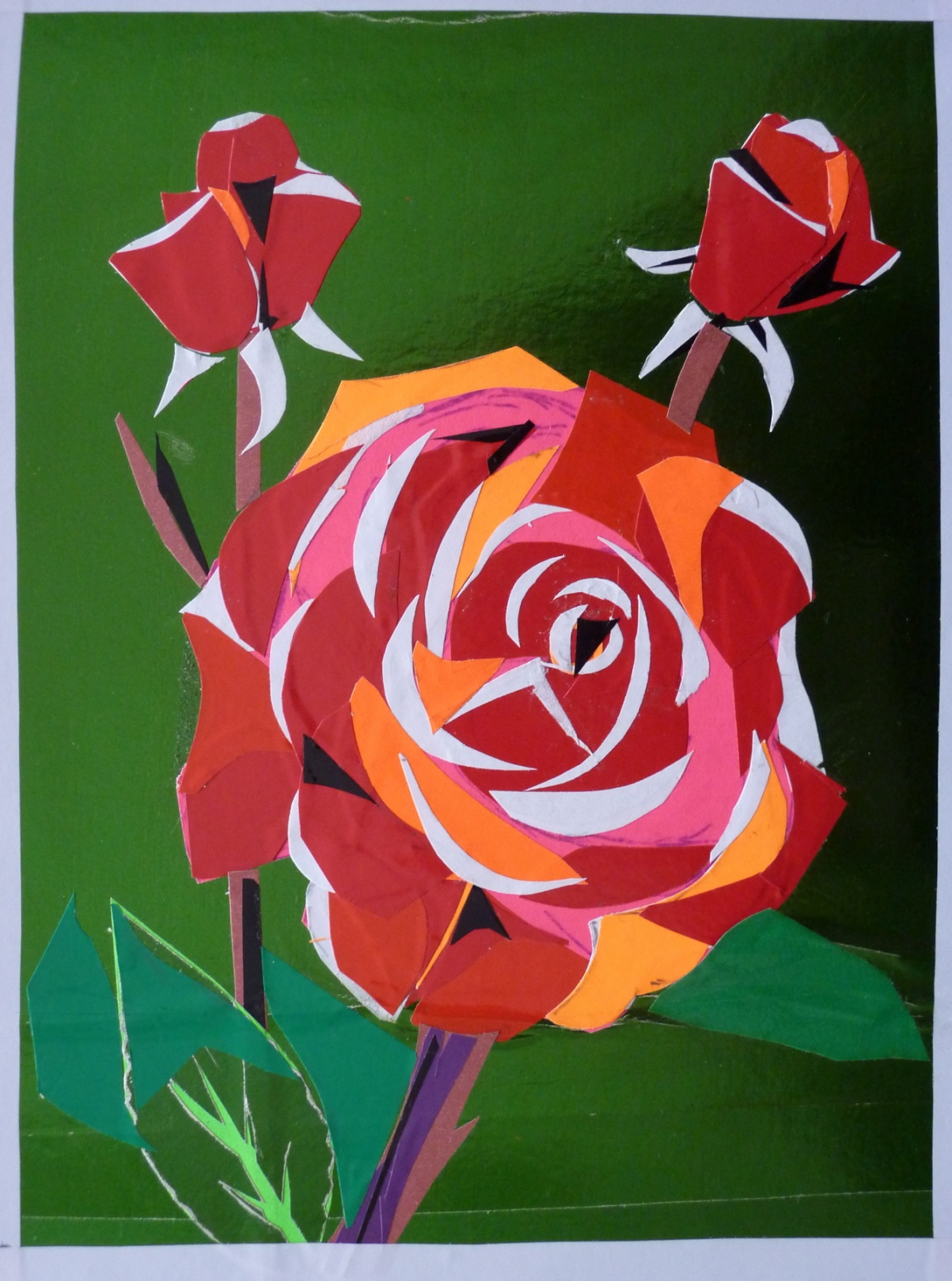 Роза
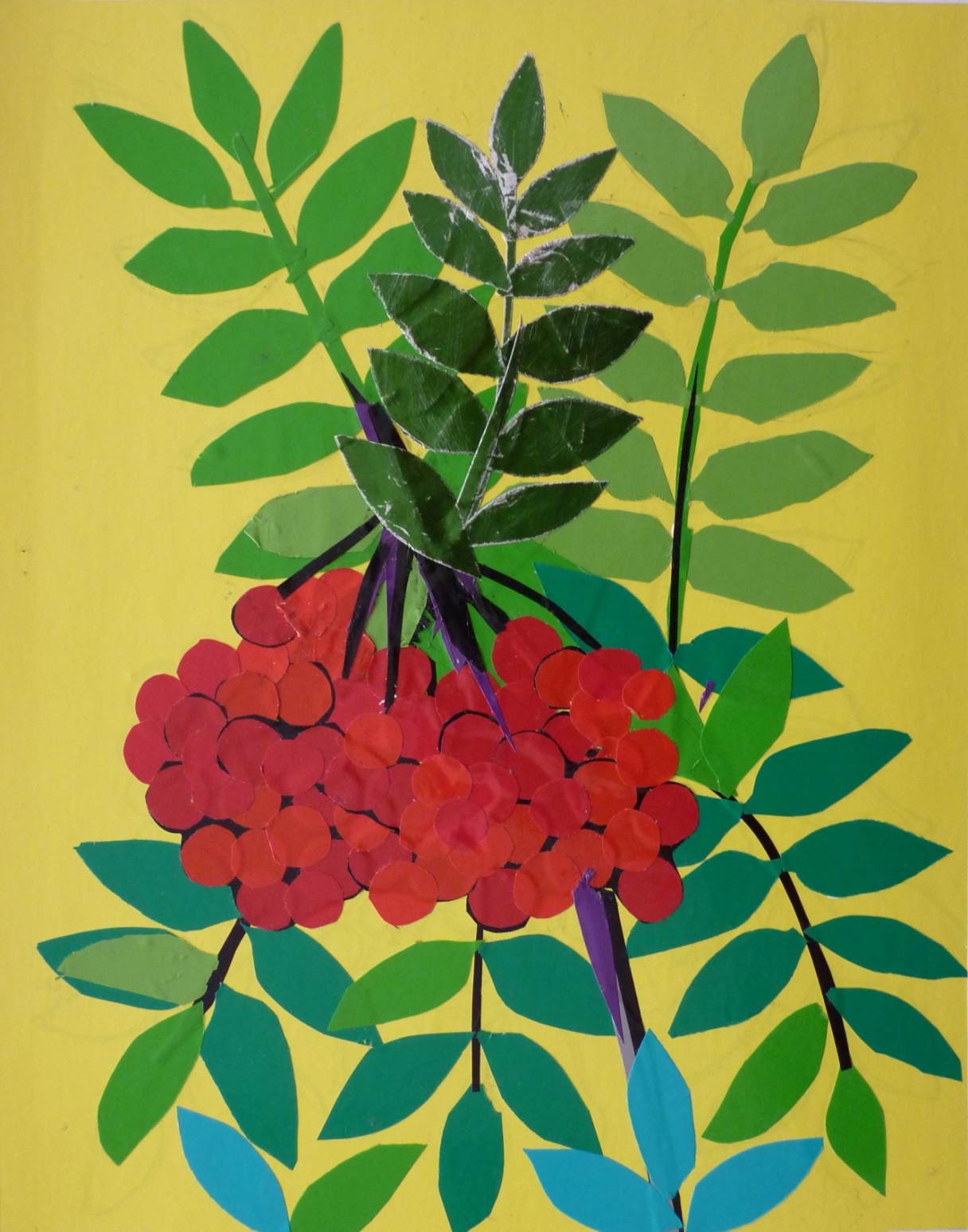 Ветка калины
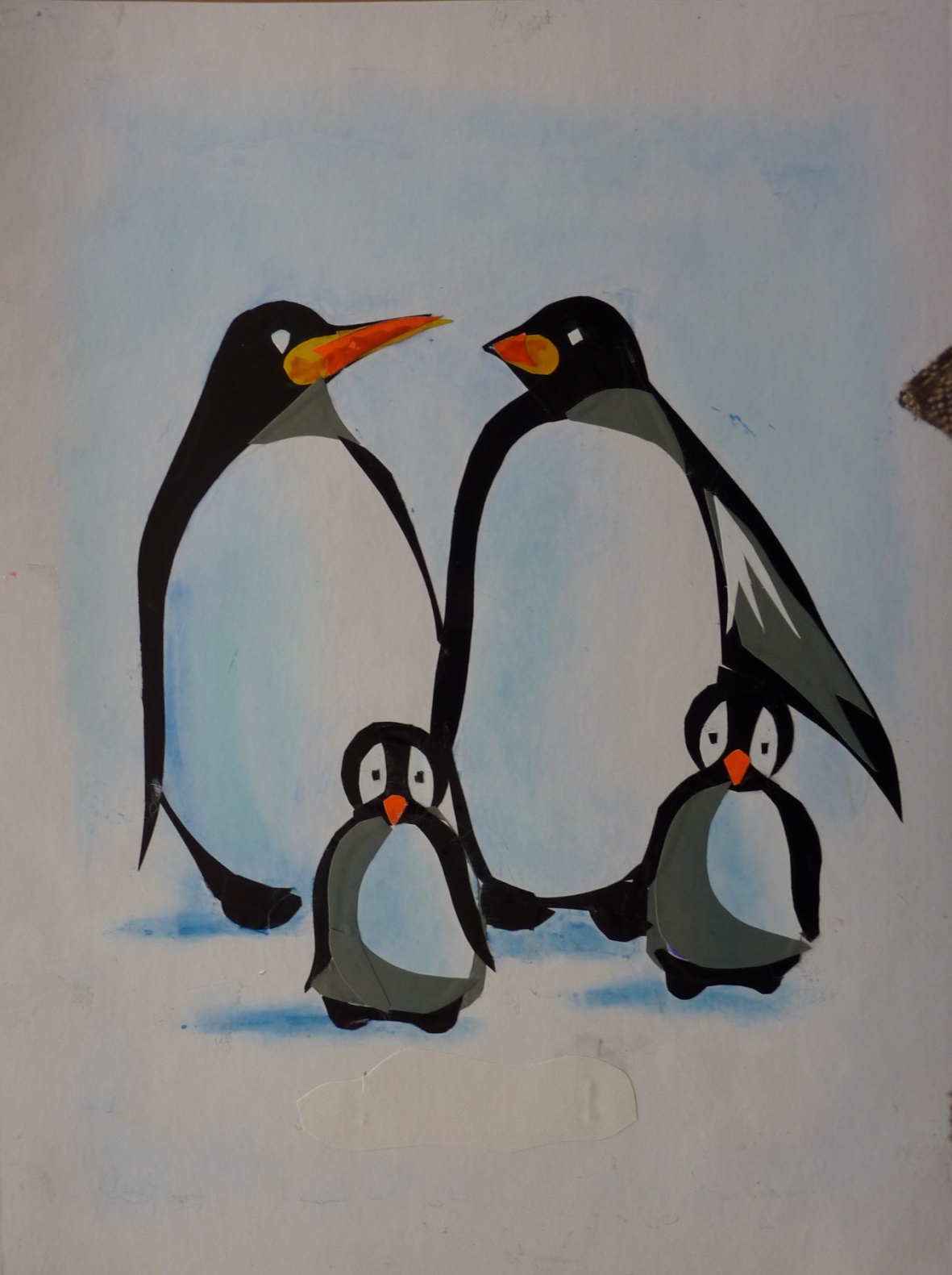 Семья
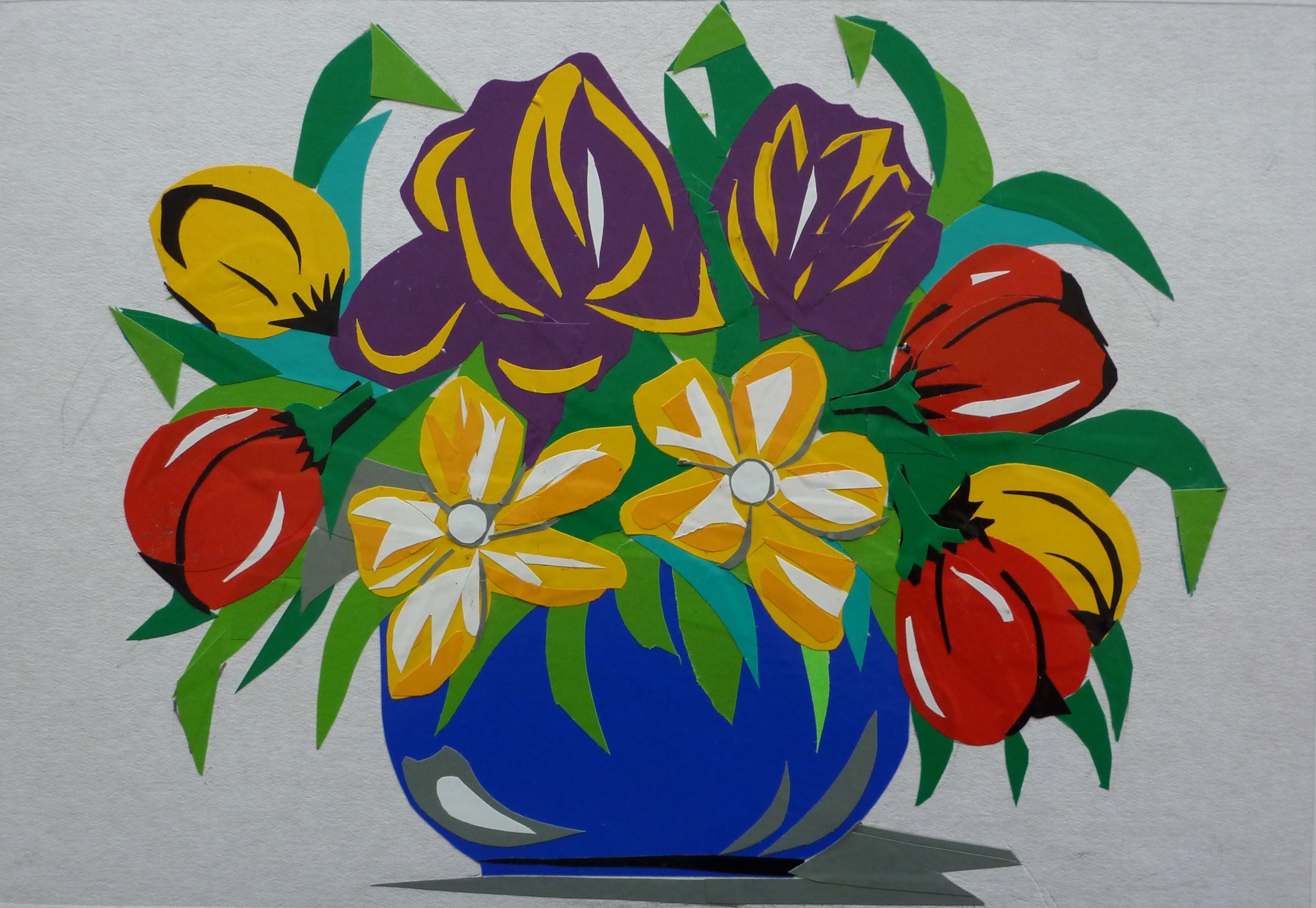 Букет цветов
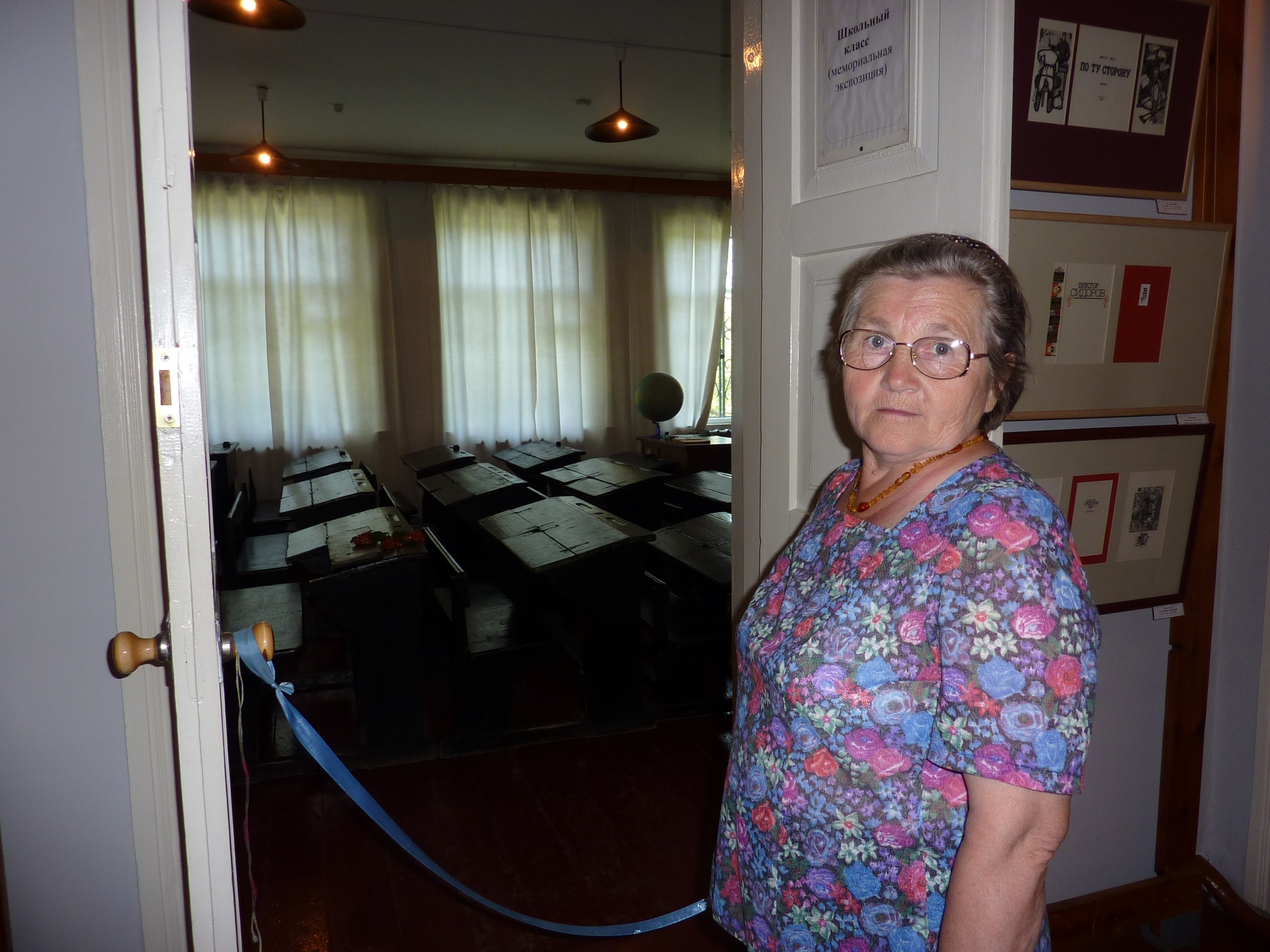 Я благодарна судьбе, что она свела меня с таким удивительно талантливым, трудолюбивым, скромным человеком. Мы познакомились с Кларой Иосифовной в 2007 году, когда я задумала создать музей. Разбирая архив, я нашла ее адрес двадцатилетней давности. Решила написать письмо. Мне повезло – получила ответ от Клары Иосифовны. И наша переписка продолжается до сих пор. По возрасту она мне мама. Мы говорим с ней обо всем. Клара Иосифовна выслала в музей богатейший материал о своем классе, о своей семье. Вся переписка хранится в музее. Предоставленные вашему вниманию рисунки-аппликации выполнены Кларой Иосифовной после 80 лет. Сколько вложено в них души, труда, творчества, терпения! Как она тонко подмечает явления природы, умеет передать их в рисунке. Возможности человека неисчерпаемы. Молодежь, берите пример!
 Бушуева Л.А., руководитель музея «История школы»
Сростки. Музей В.М.Шукшина.